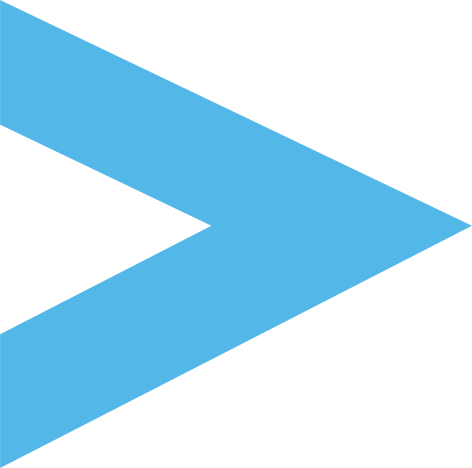 Цифровое искусство: музыка и IT
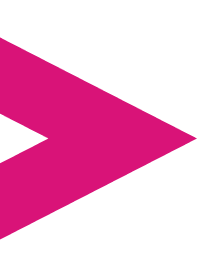 Сегодня на уроке узнаем:
про роль информационных технологий в музыке;
как музыка превращается в «нолики» и «единички», которые «понимает» компьютер?
как алгоритмы музыкальных сервисов рекомендуют треки для прослушивания?
способен ли искусственный интеллект сочинять музыку?
Посмотрим видео
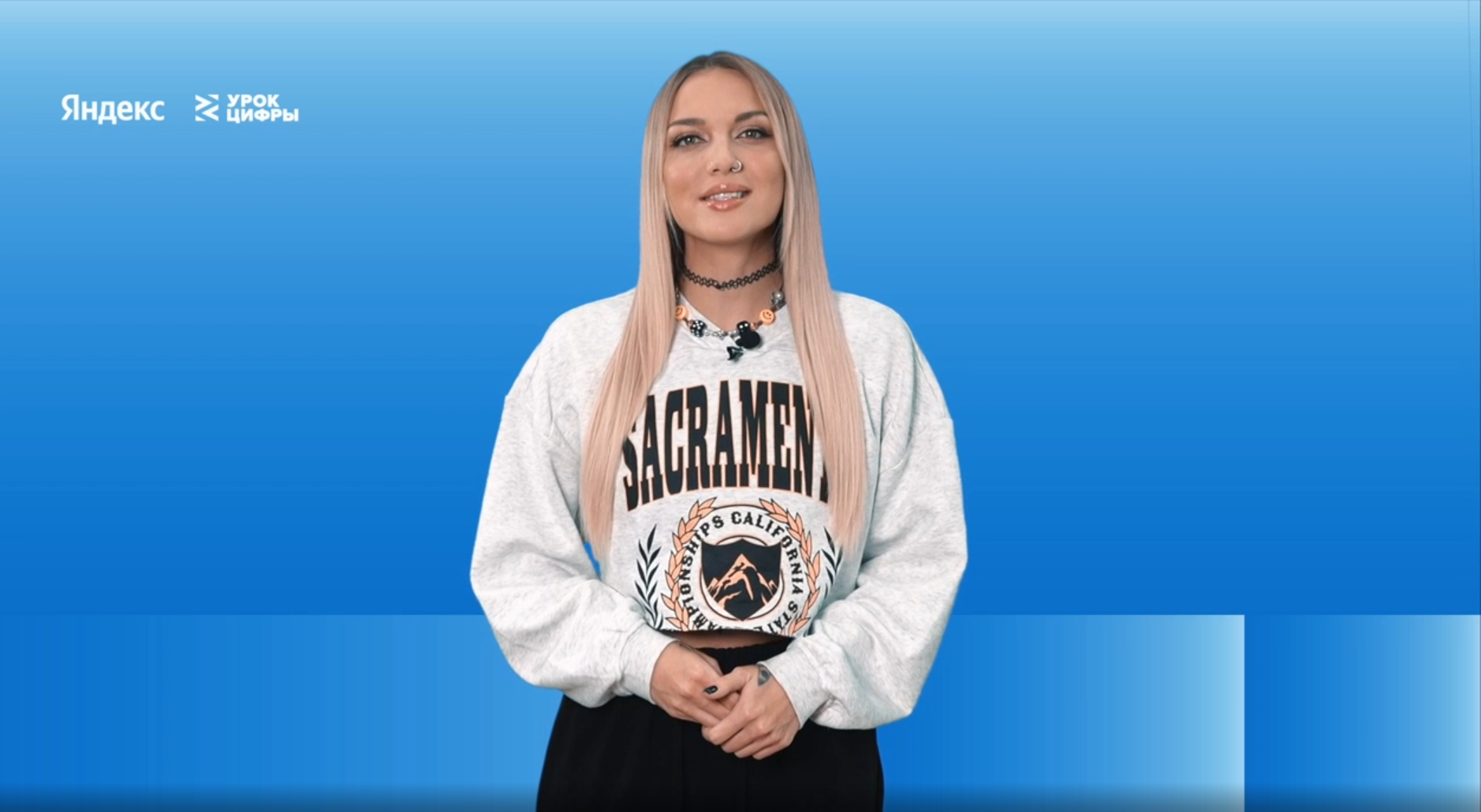 Музыка — это эмоции, творчество и свобода. Искусственный интеллект — это алгоритмы, математика и четкая структура. 
Что же их связывает? Давайте узнаем!
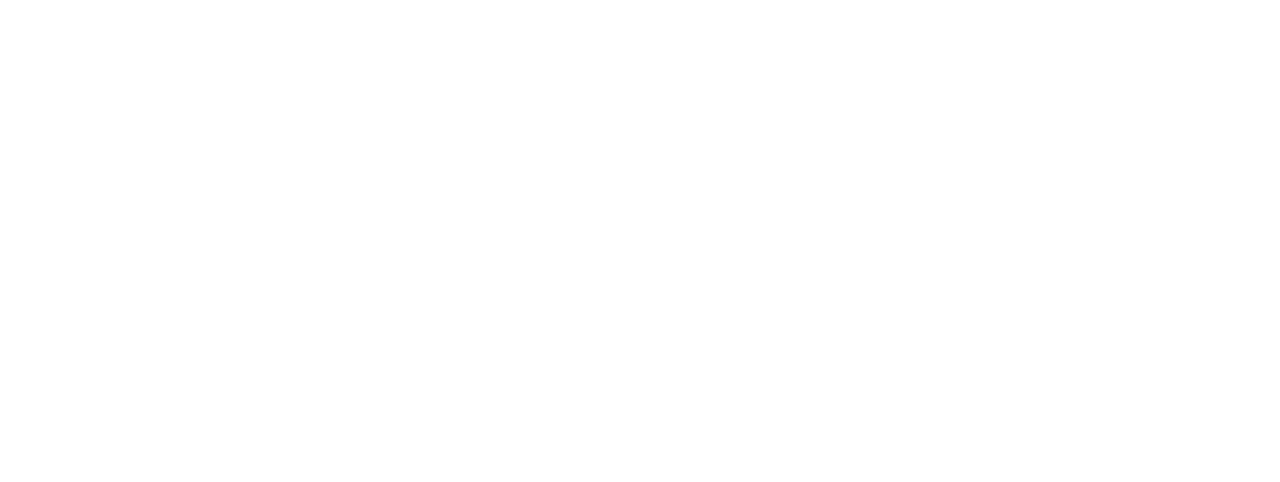 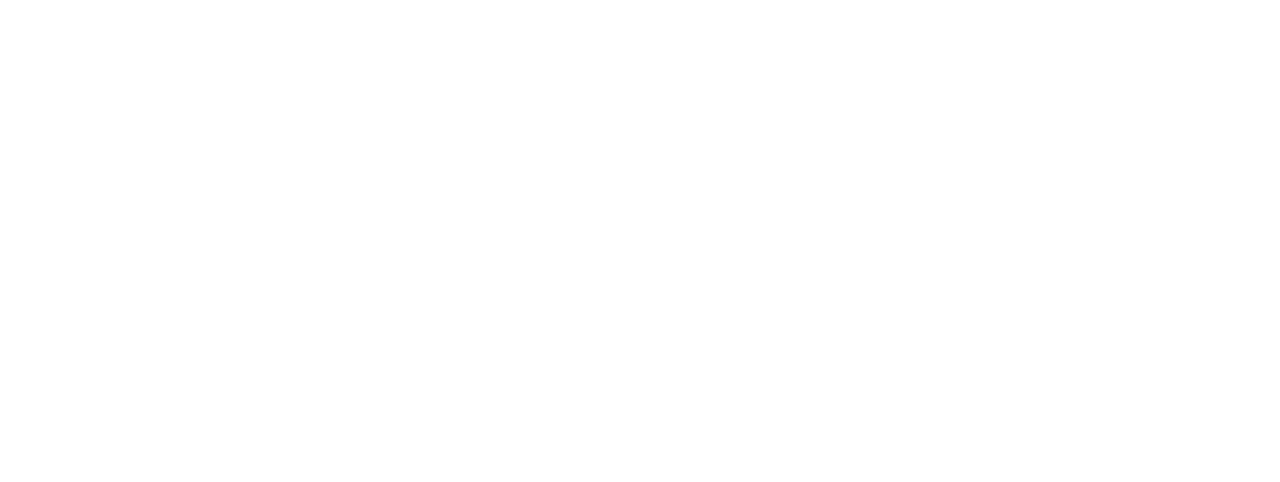 Ответим на вопросы
Как вы считаете, почему людям интересна музыка?
Зачем люди перевели музыку в цифровое пространство?
Какие области науки затрагивает цифровизация музыки? 
Зачем учить искусственный интеллект работе с музыкой?
Почему так важно, чтобы информационные системы умели строить рекомендации музыки в Интернете?
Обучим робота работать с музыкой!
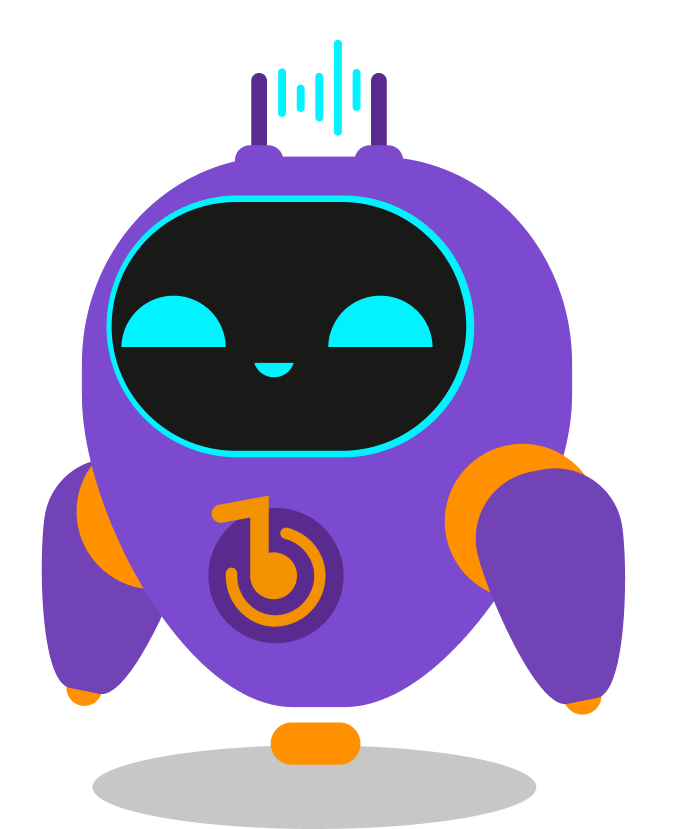 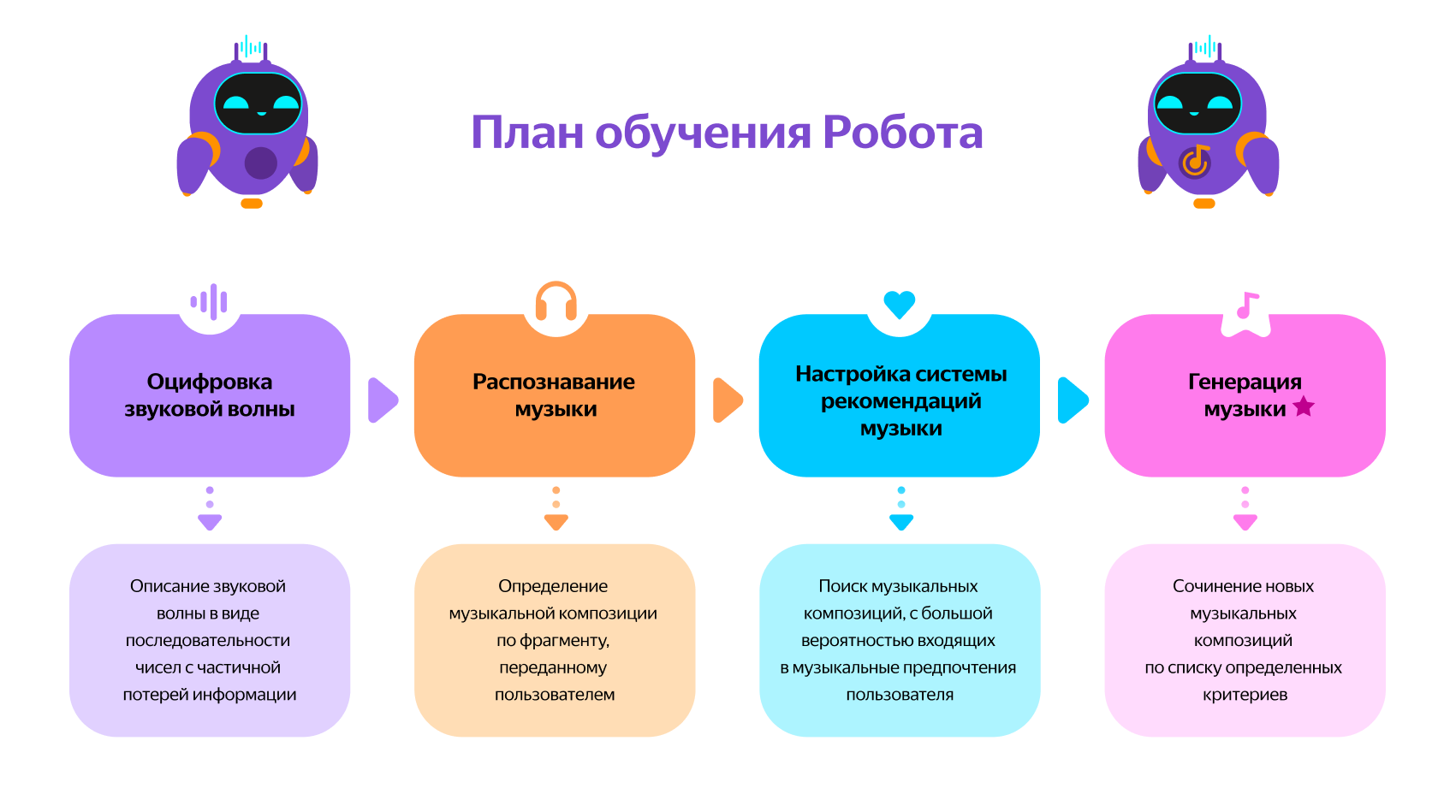 Оцифровка звуковой волны
Звук — это волна (аналоговый звуковой сигнал).
Оцифровка — это описание звуковой волны в виде последовательности чисел.
Оцифровка роботом (компьютером) звуковой волны проводится в два этапа:
Разбить звуковую волну на одинаковые участки.
Записать уровень (высоту) волны на каждом участке.
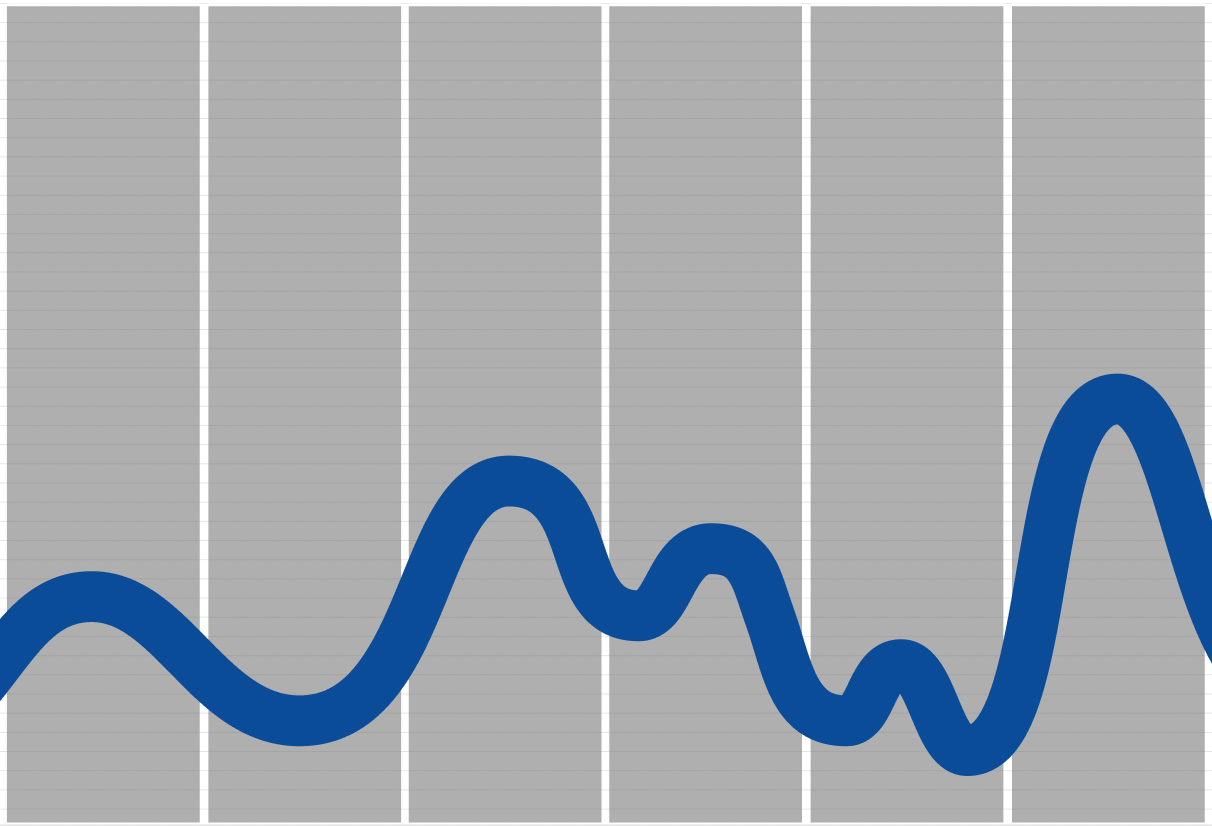 24
17
15
10
6
4
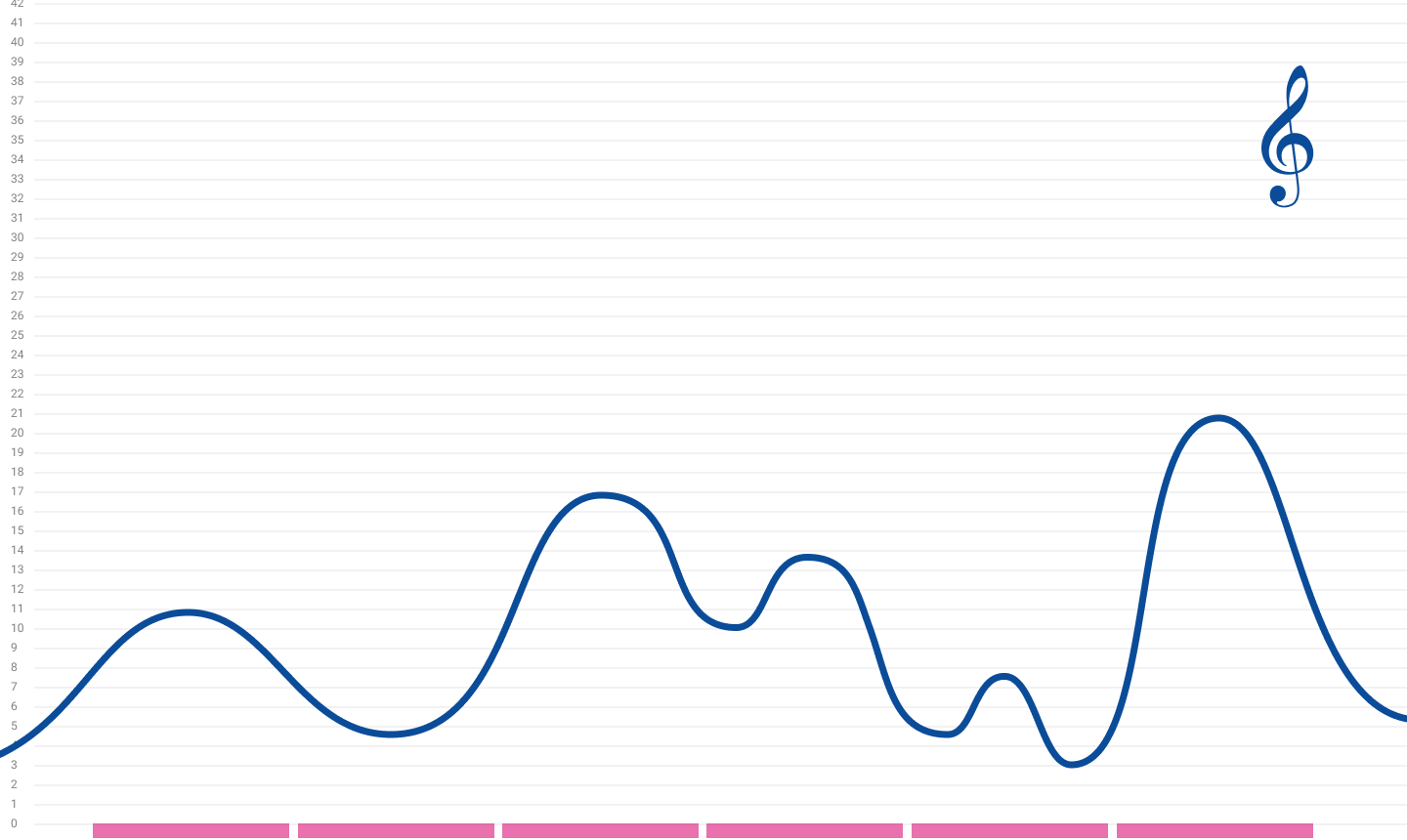 Оцифровка звуковой волны
Задание: определите высоту волны (ее уровень) на каждом промежутке.
1
2
3
4
5
6
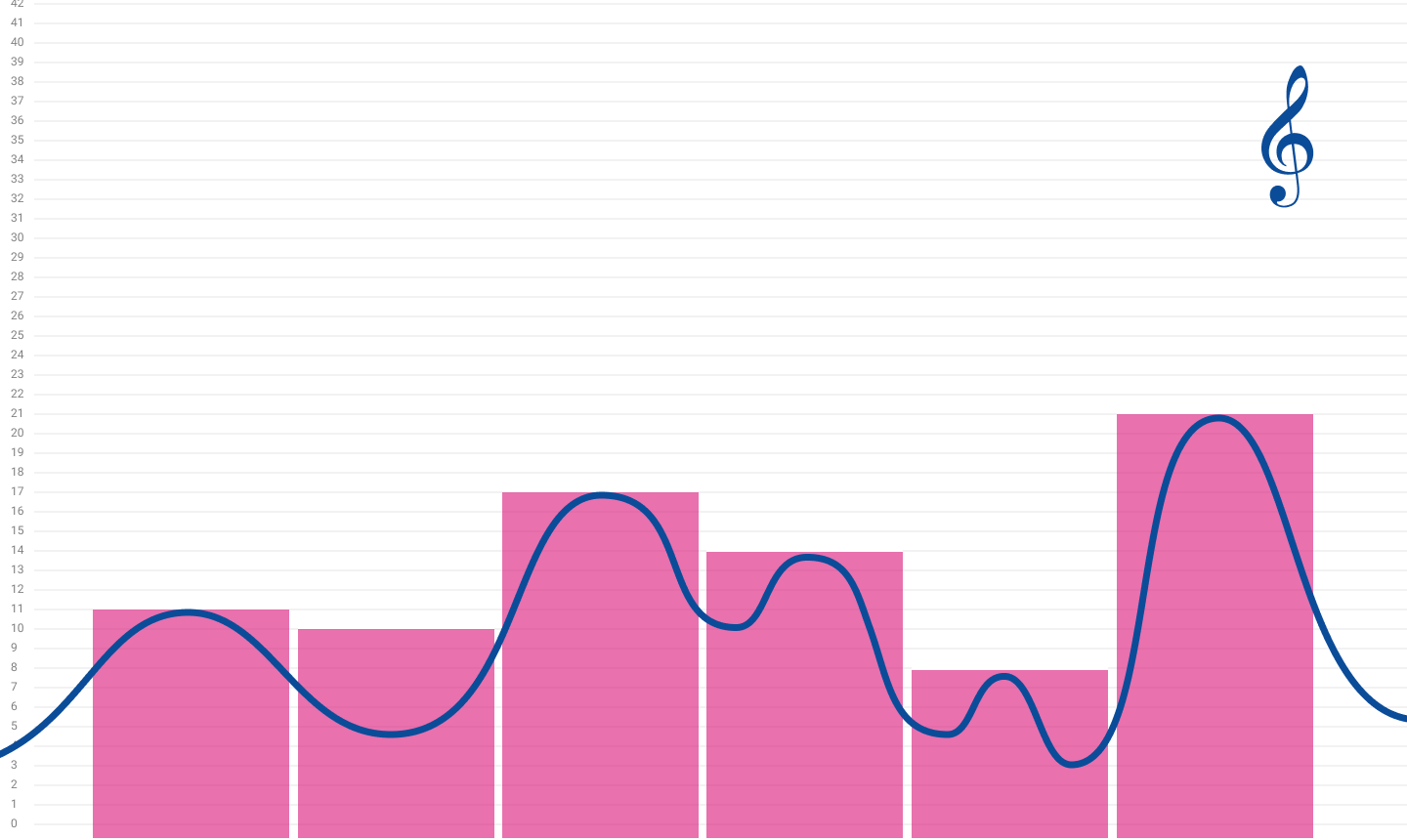 Оцифровка звуковой волны
1
2
3
4
5
6
Есть много алгоритмов определения каждого уровня, но самый простой — по наивысшей точке промежутка (диапазона).
21
17
14
11
10
8
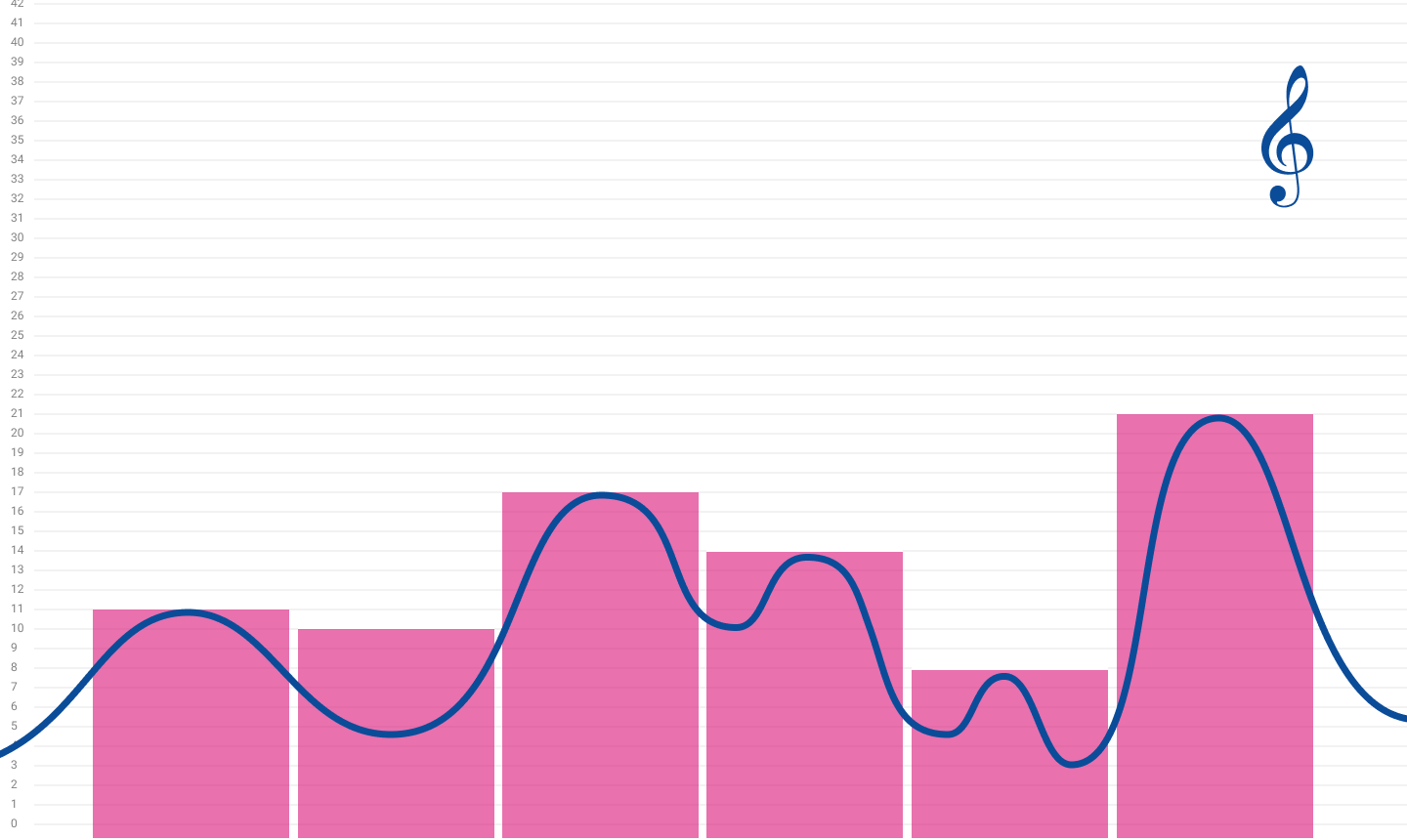 Оцифровка звуковой волны
1
2
3
4
5
6
Полученный результат переводим в понятный для компьютера вид.
101012
100012
11102
10112
10102
10002
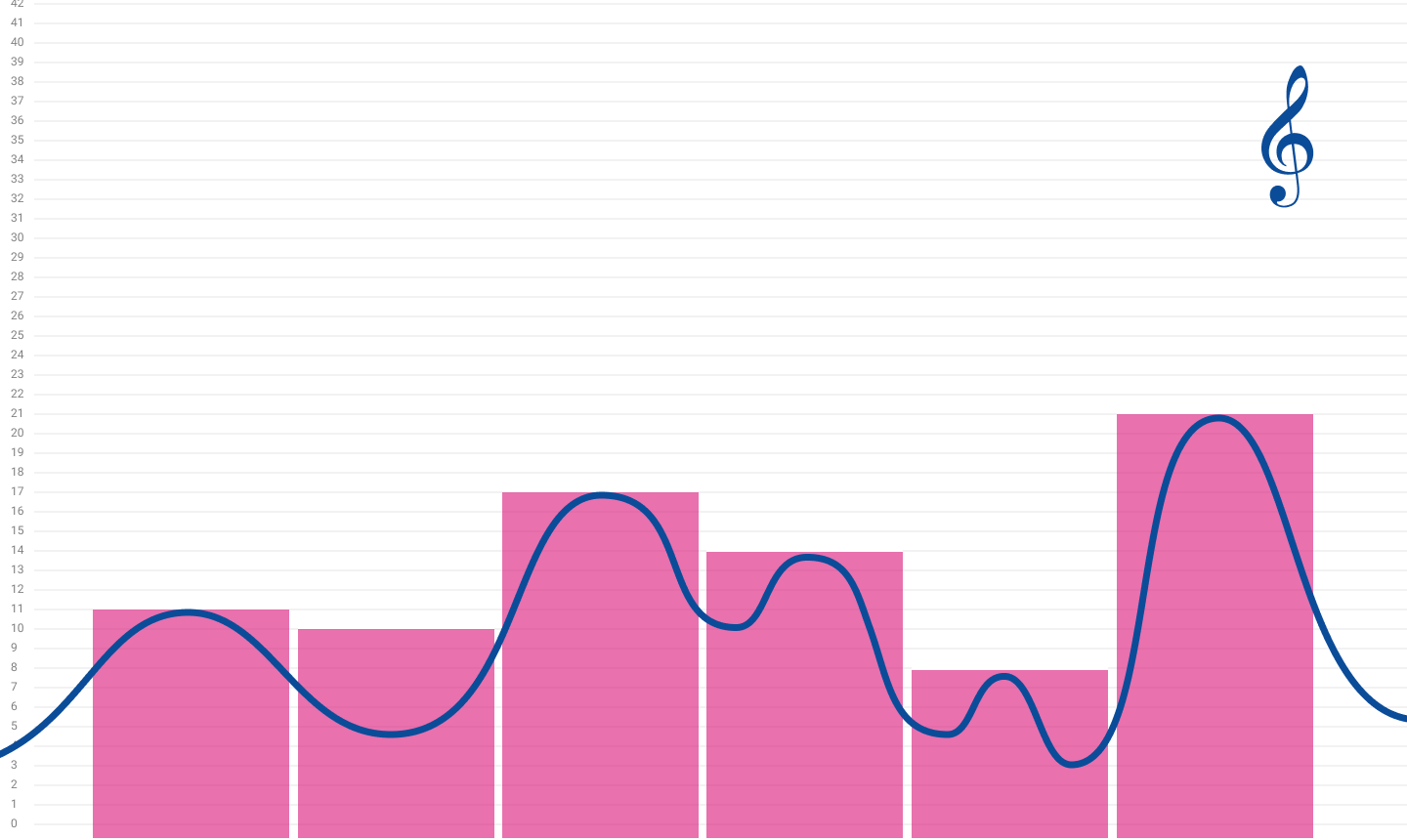 Оцифровка звуковой волны
1
2
3
4
5
6
При оцифровке звуковой волны частично теряется информация (качество звука).
101012
100012
11102
10112
10102
10002
Обучим робота работать с музыкой!
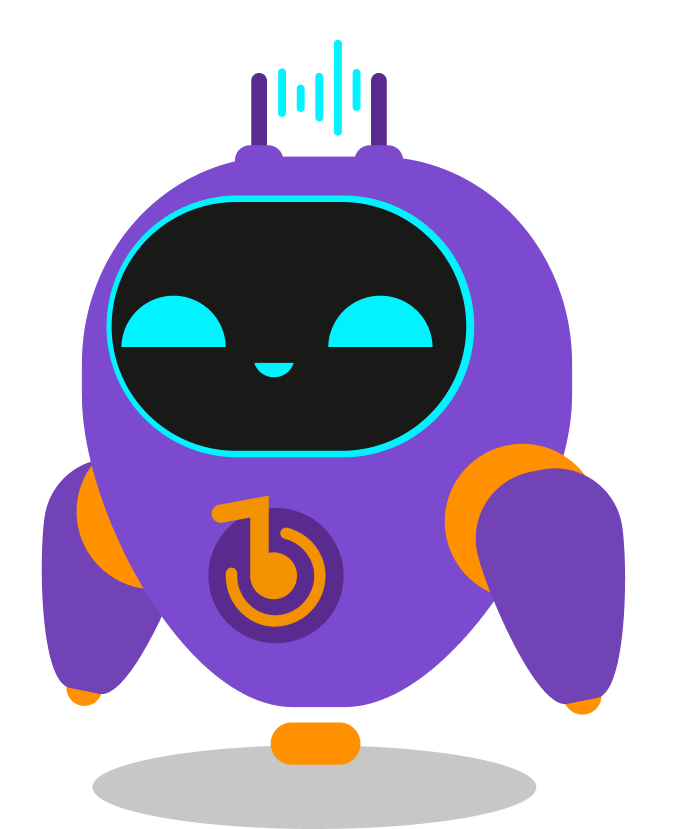 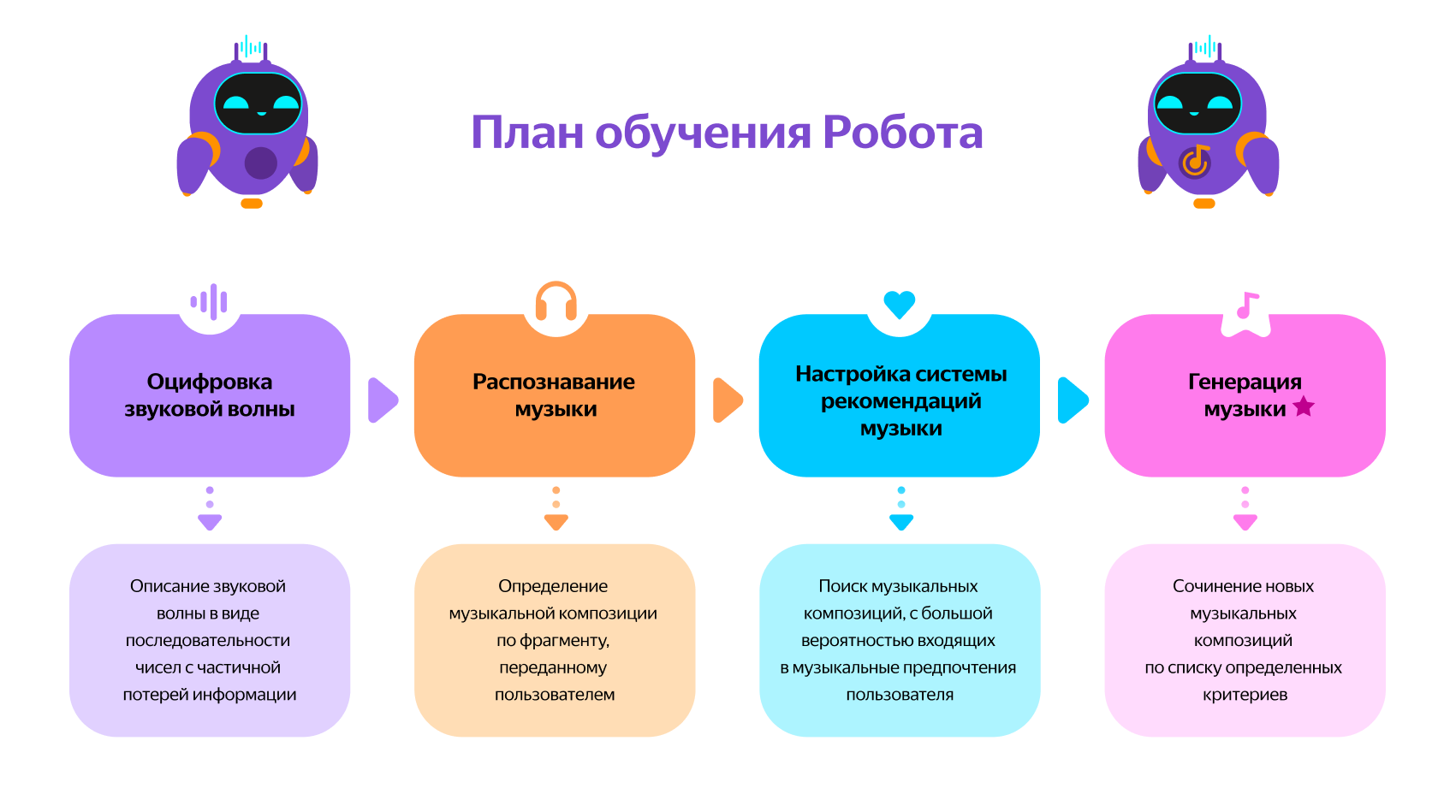 Распознавание музыки
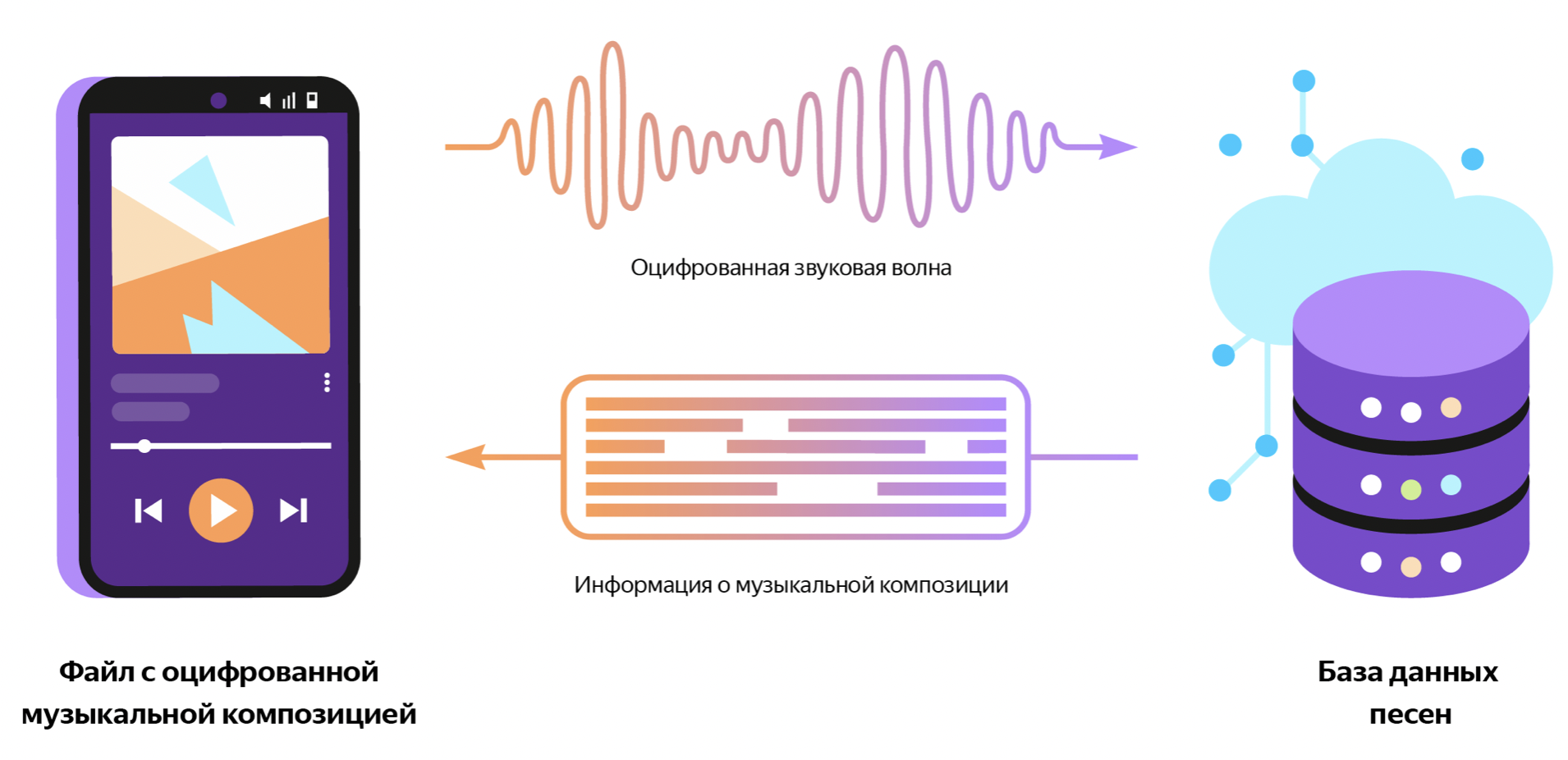 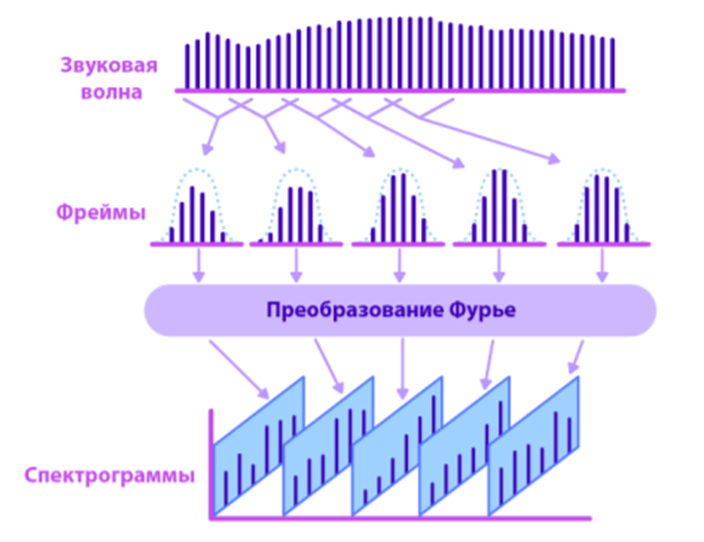 Распознавание музыки
Спектрограмма — это визуальное представление звуковой волны (ее частоты), изменяющейся в зависимости от времени.

Каждая нота имеет свой рисунок. По нему мы видим, какие частоты преобладают в ноте — напротив них самые яркие точки.
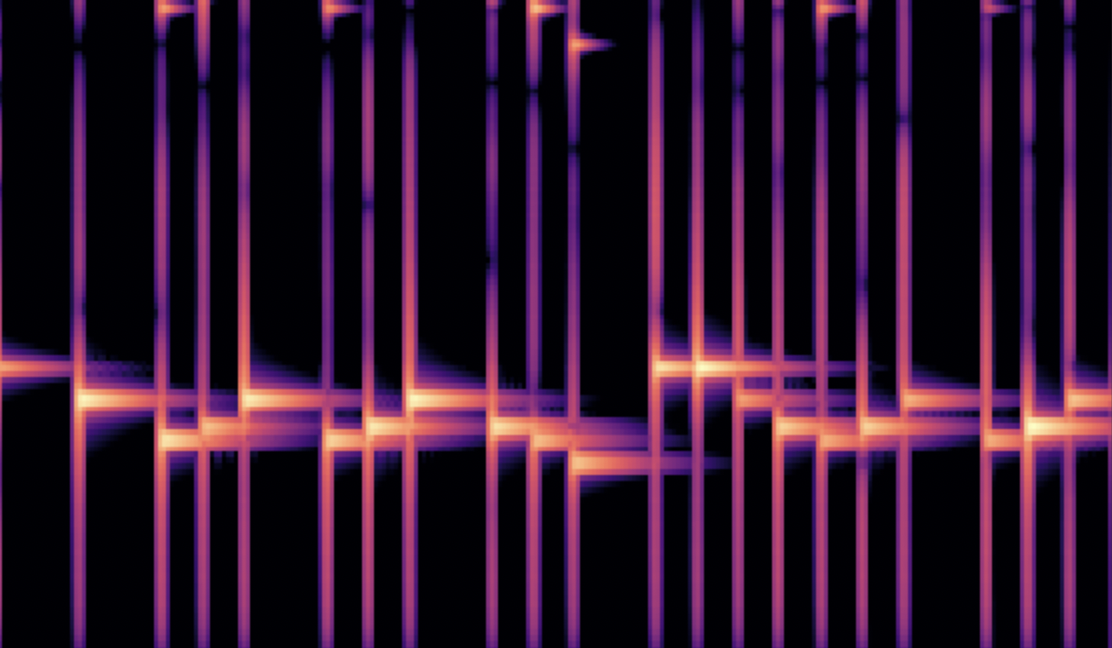 Частота
Время
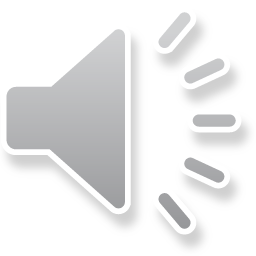 Распознавание музыки
Так на спектрограмме выглядит одна и та же музыка, сыгранная на разных инструментах (фортепиано и ксилофон).
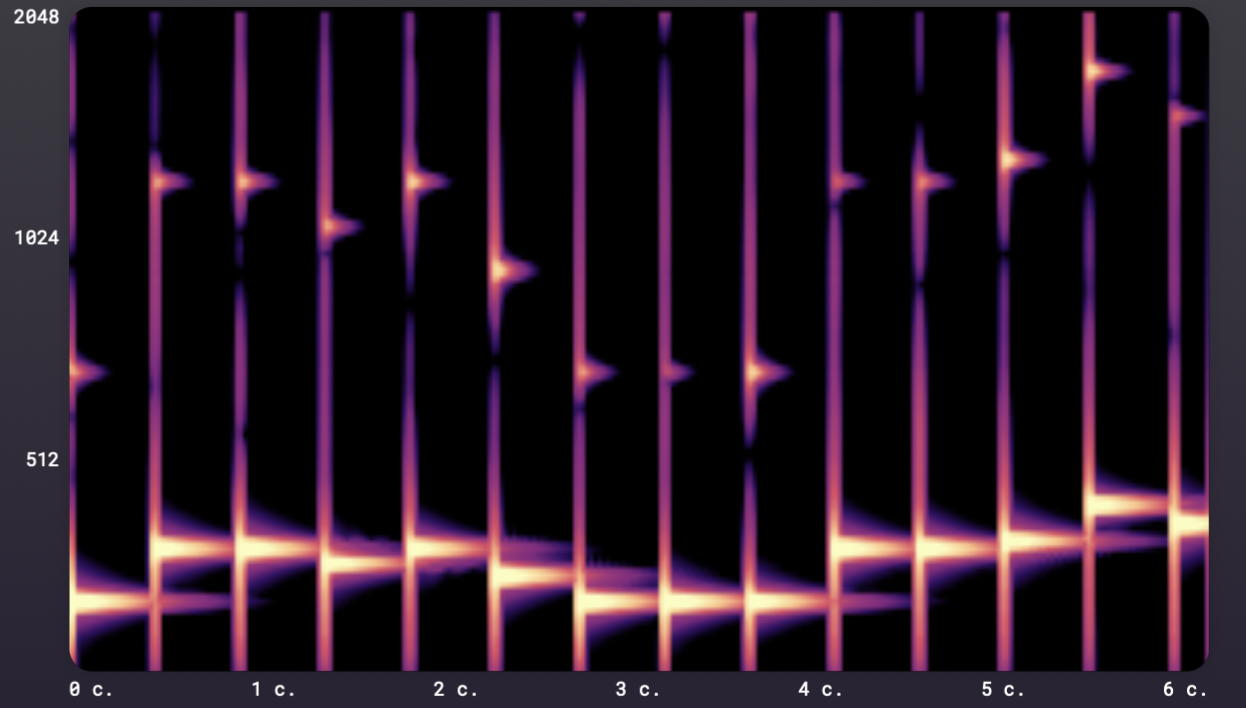 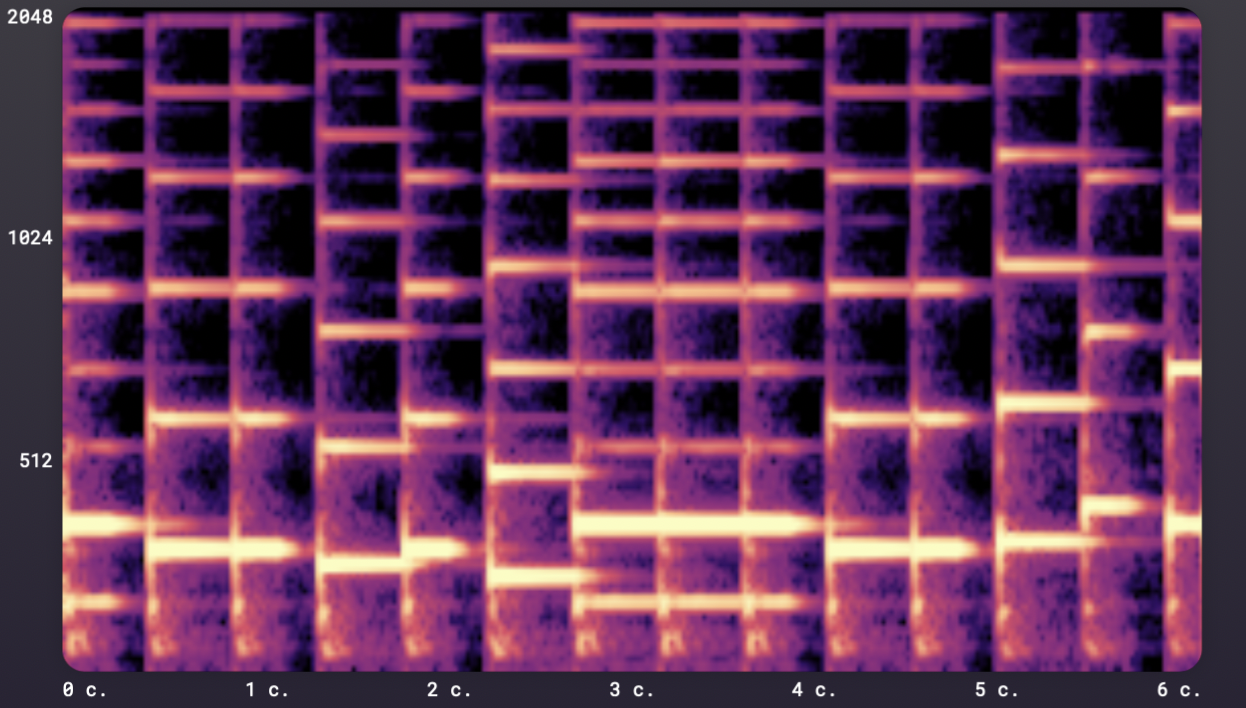 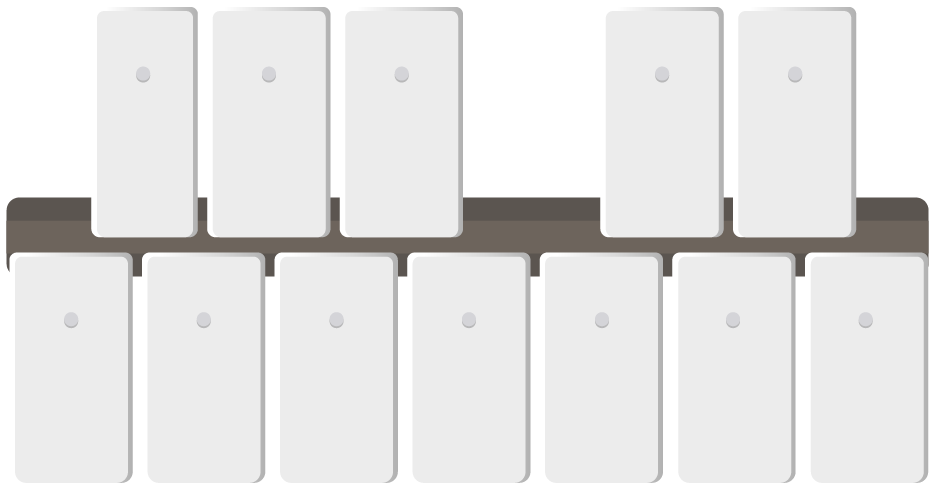 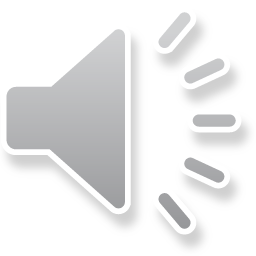 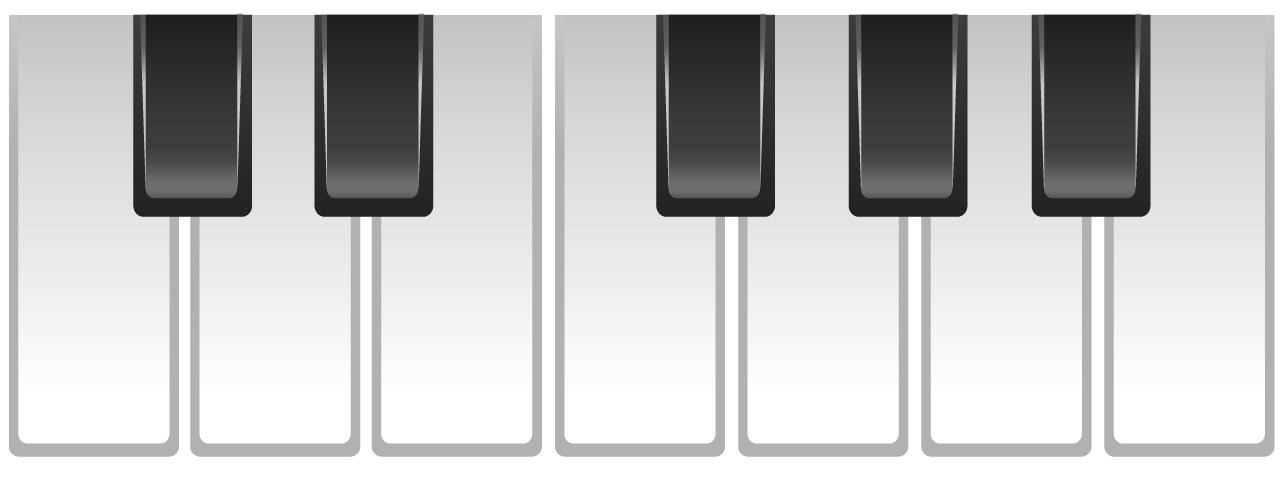 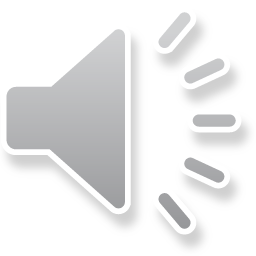 Фортепиано                             Ксилофон
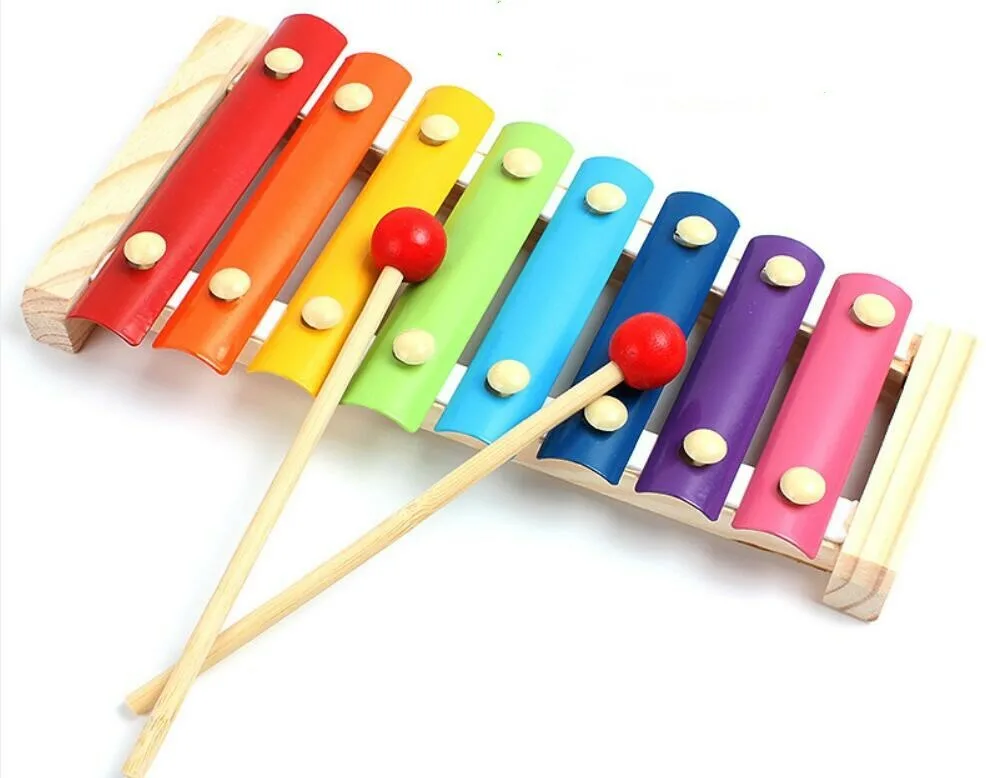 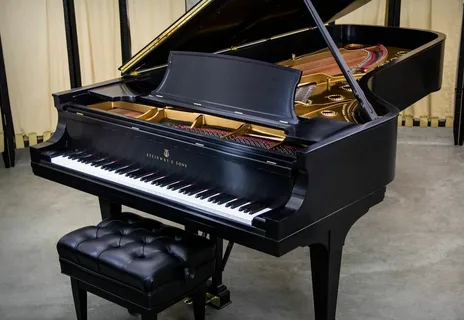 Распознавание музыки
Так как музыка может быть записана с разным качеством, то и спектрограммы могут отличаться. Поэтому компьютер смотрит не на всю спектрограмму, а лишь на самые яркие точки. Давайте поможем компьютеру увидеть их!
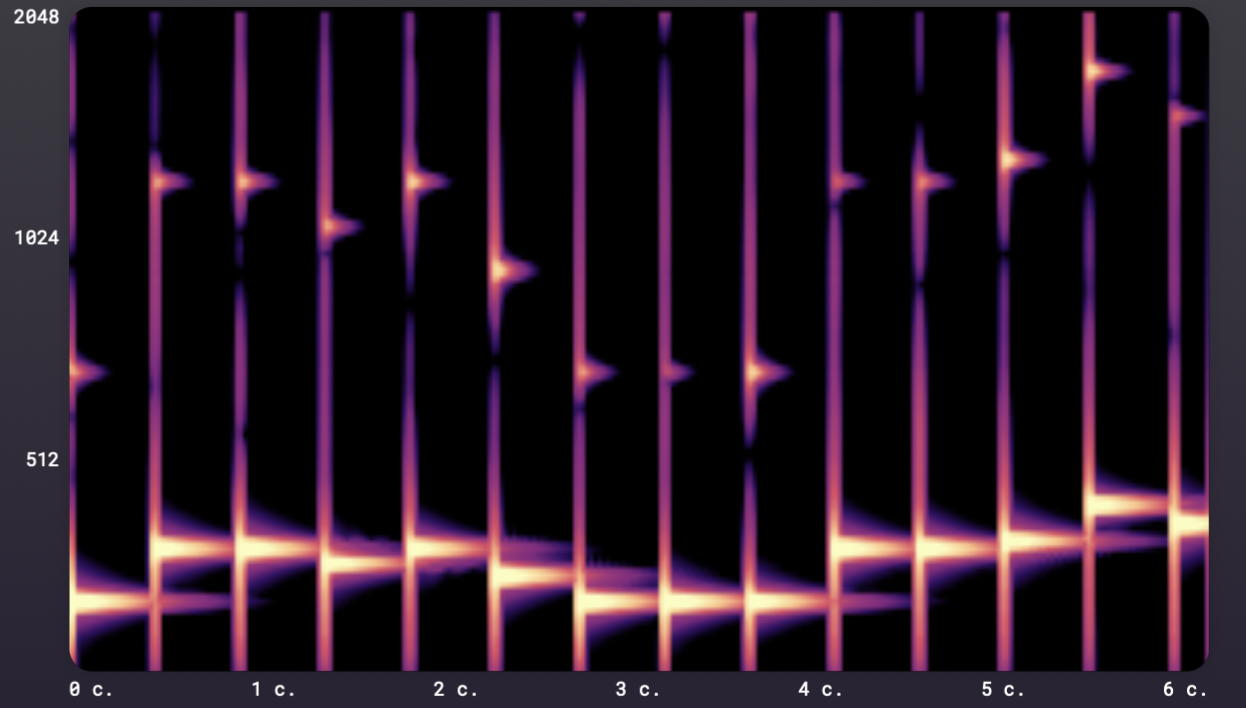 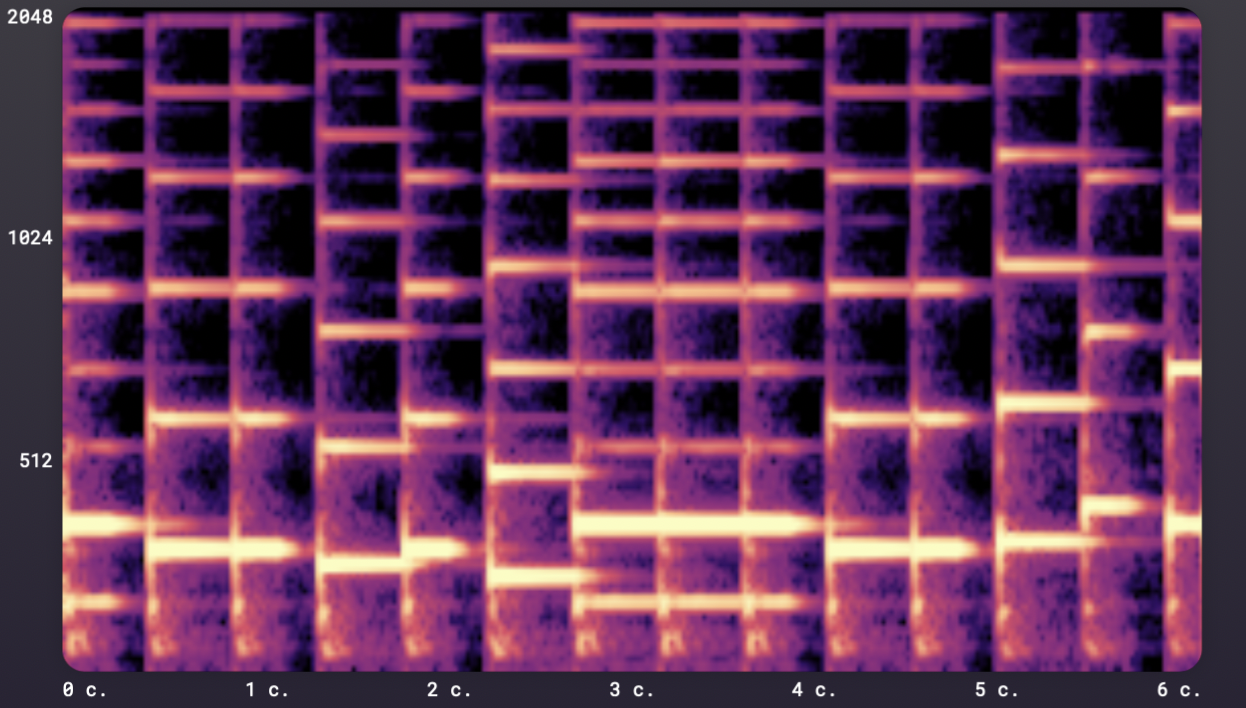 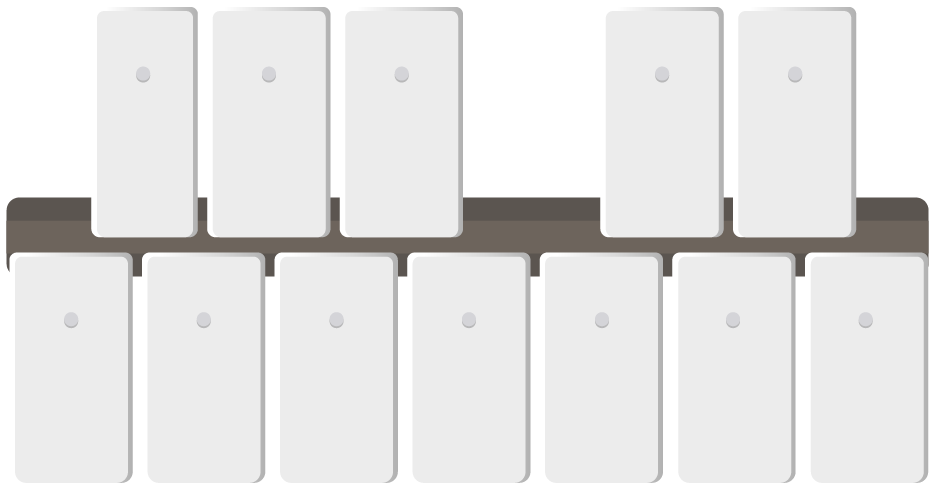 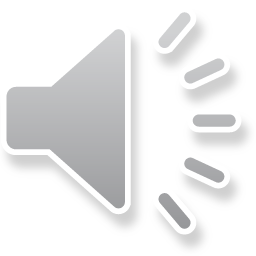 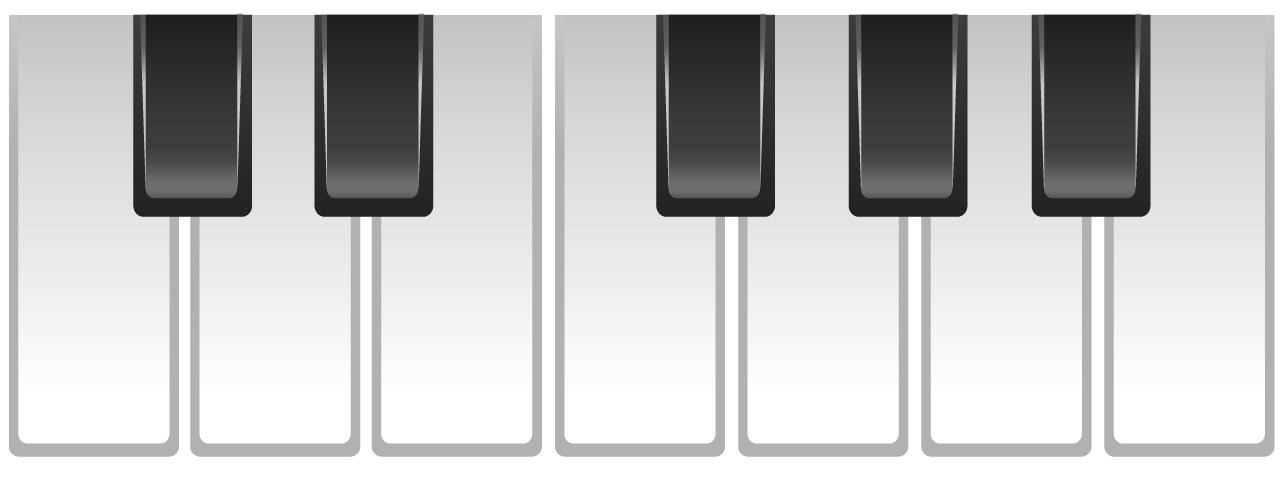 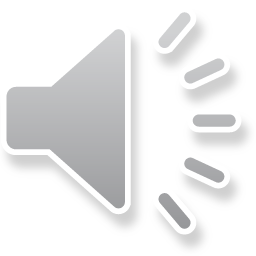 Распознавание музыки
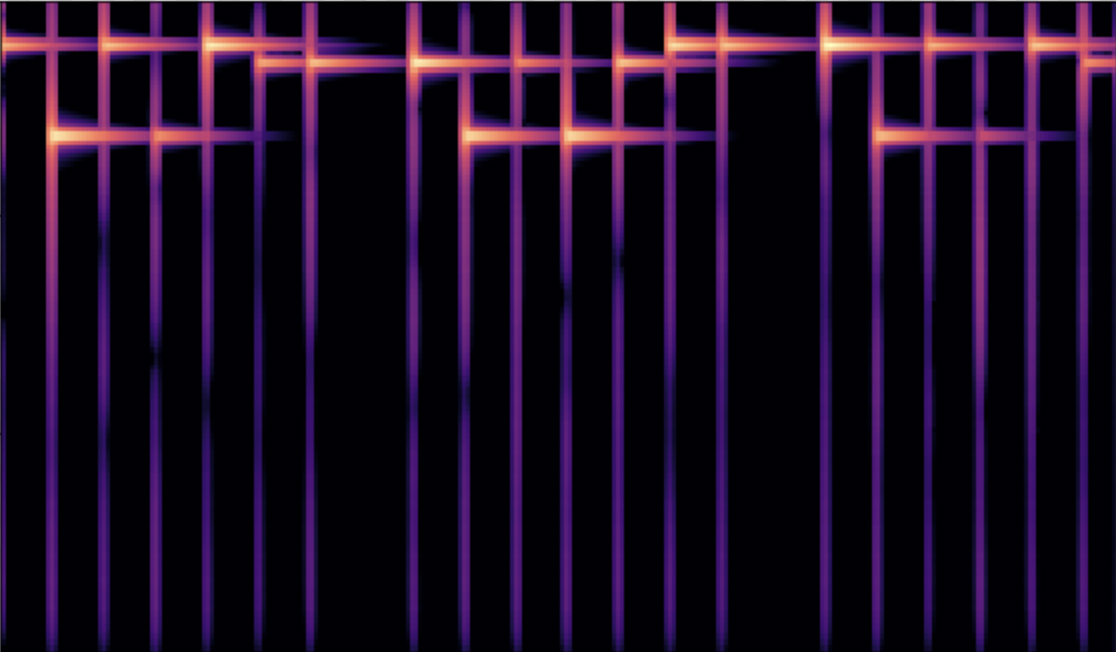 Задание: найдите спектрограмму мелодии, исполненной на ксилофоне,  зная, как она выглядит на фортепиано.
1
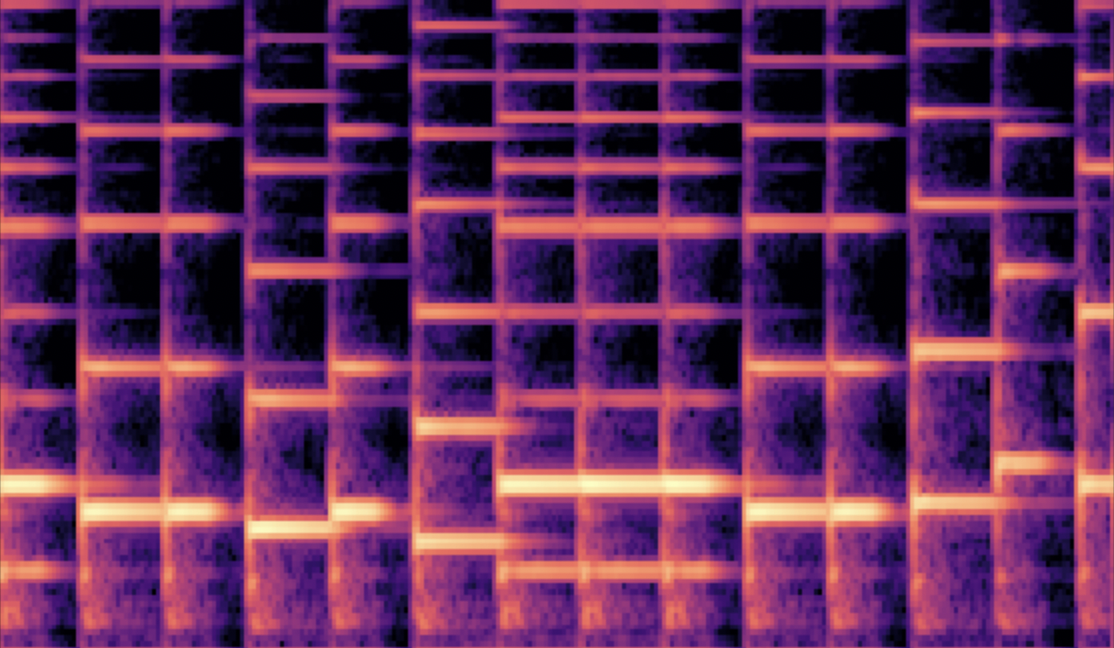 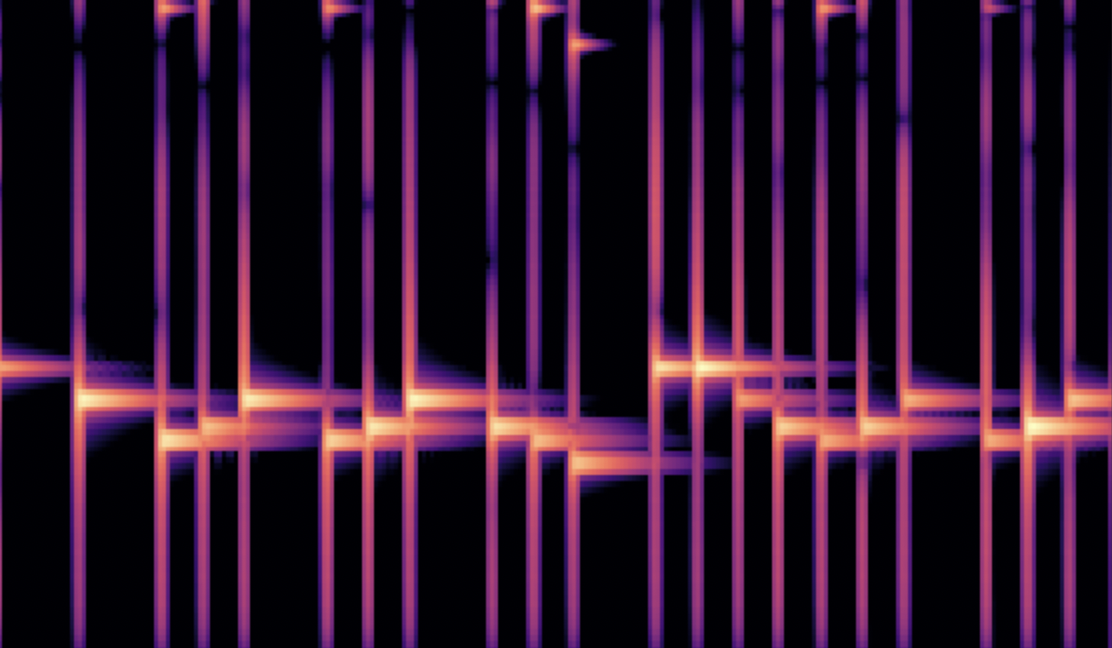 2
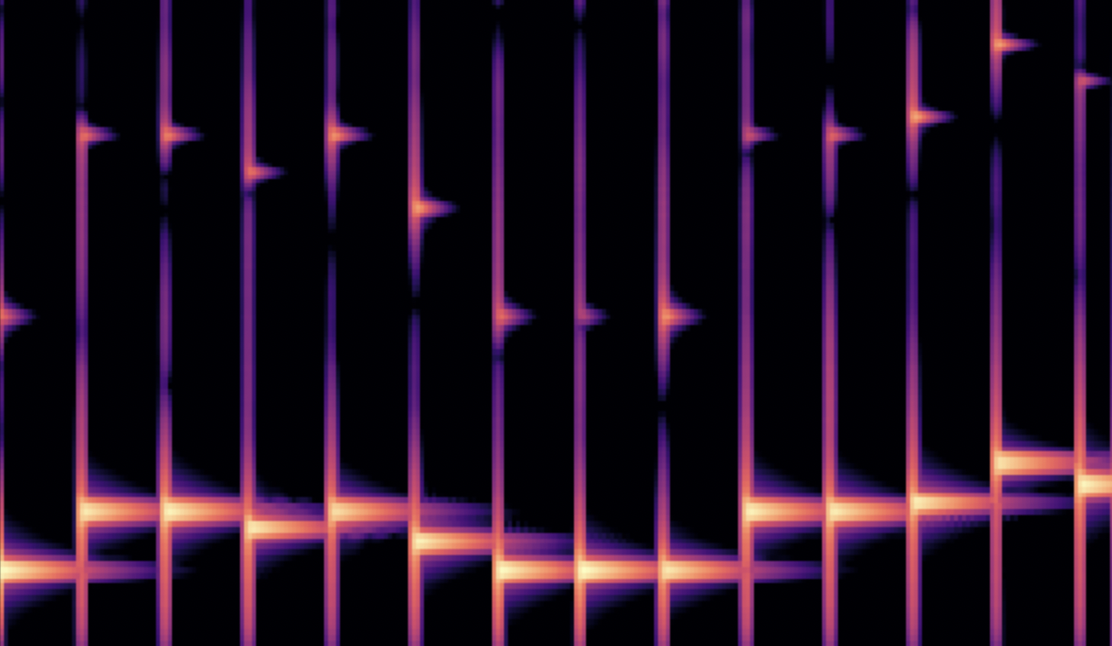 3
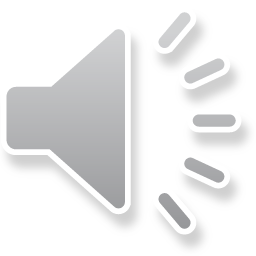 В лесу родилась ёлочка
Распознавание музыки
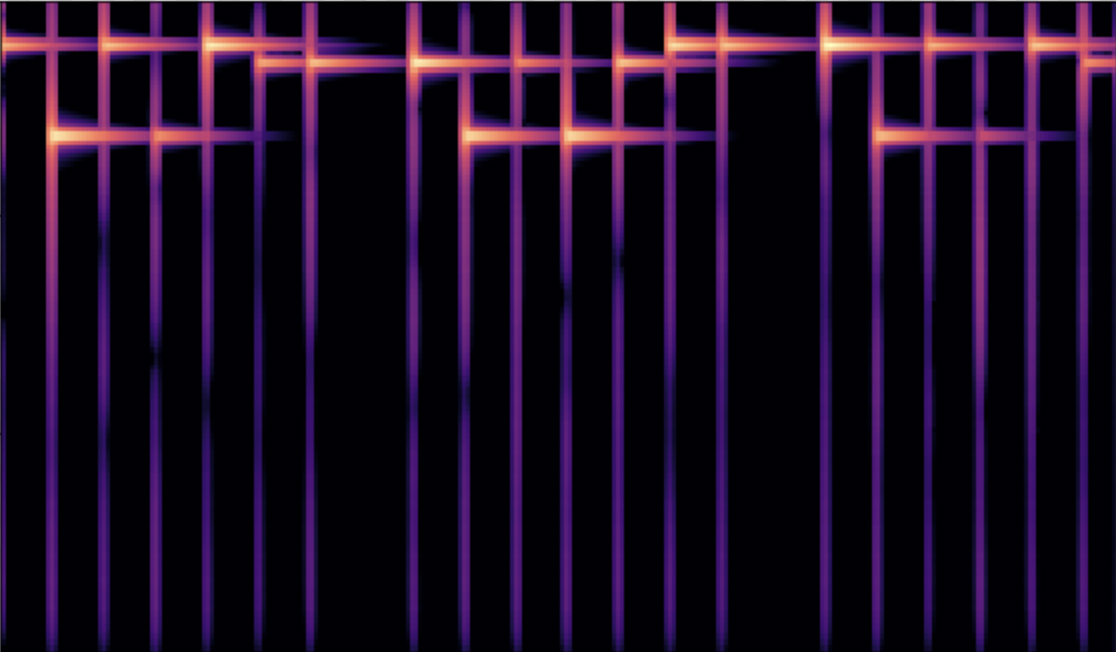 1
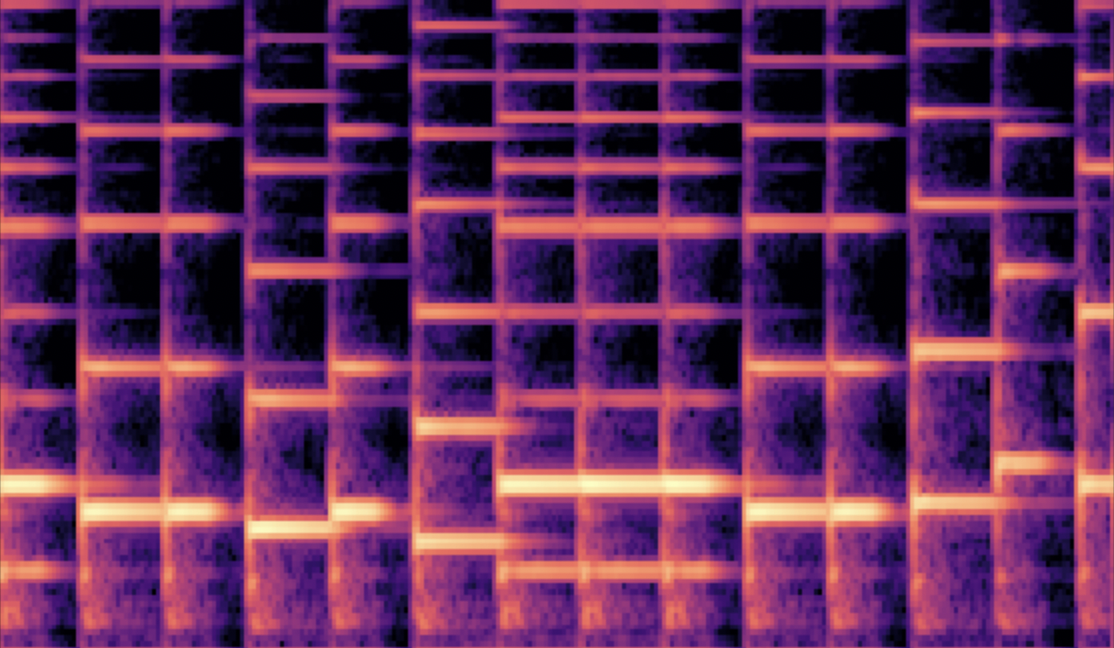 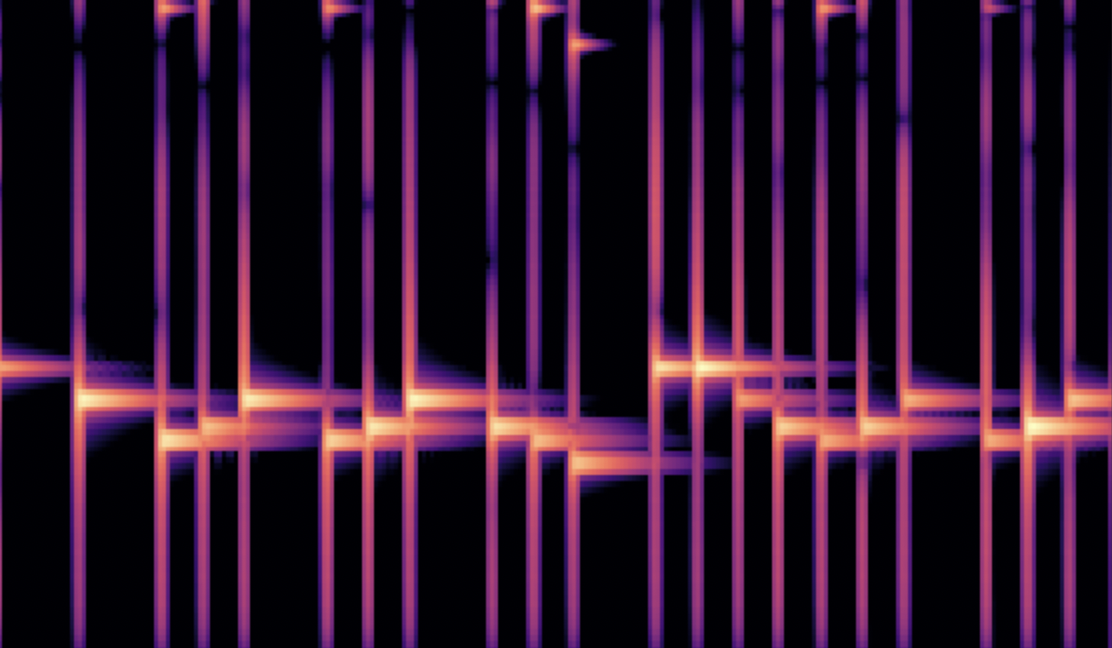 2
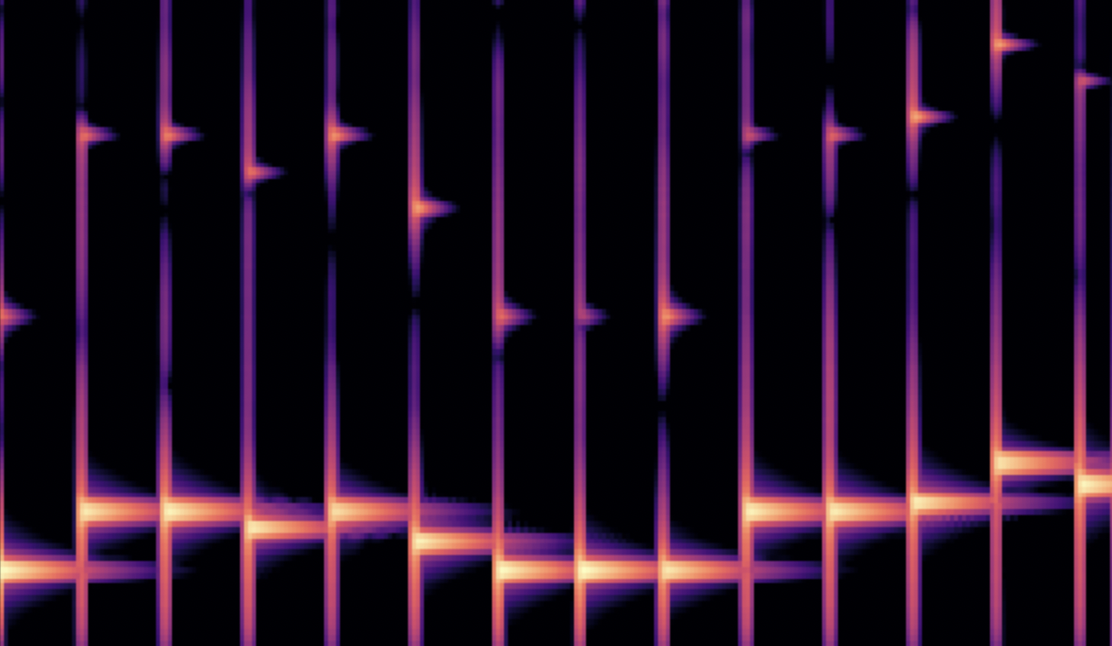 3
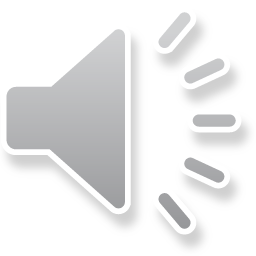 В лесу родилась ёлочка
Распознавание музыки
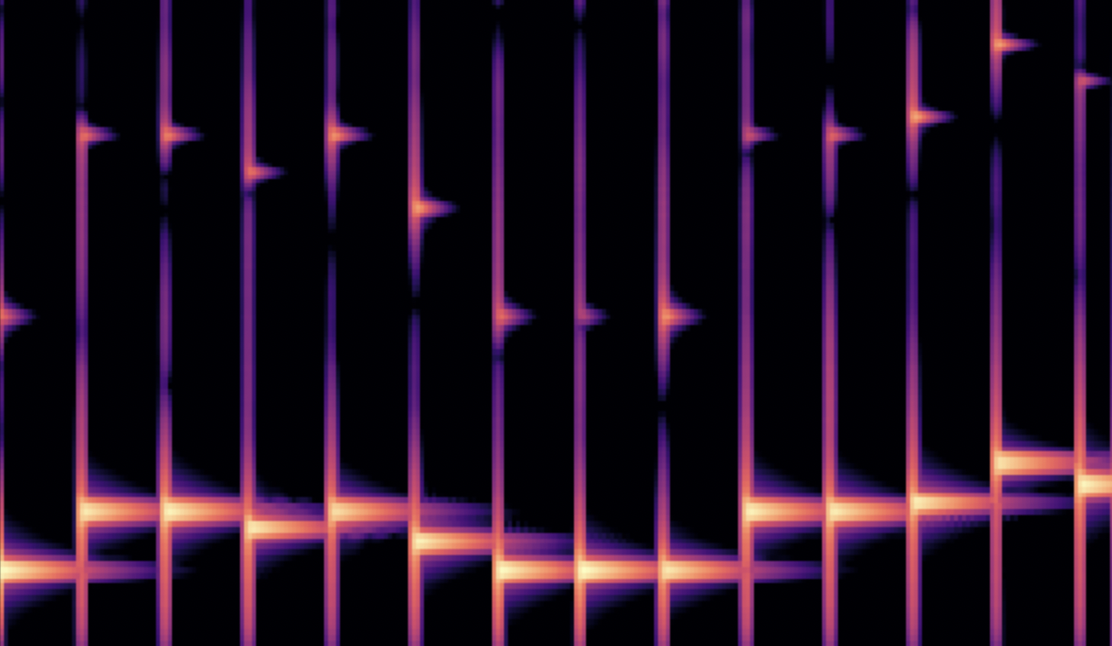 1
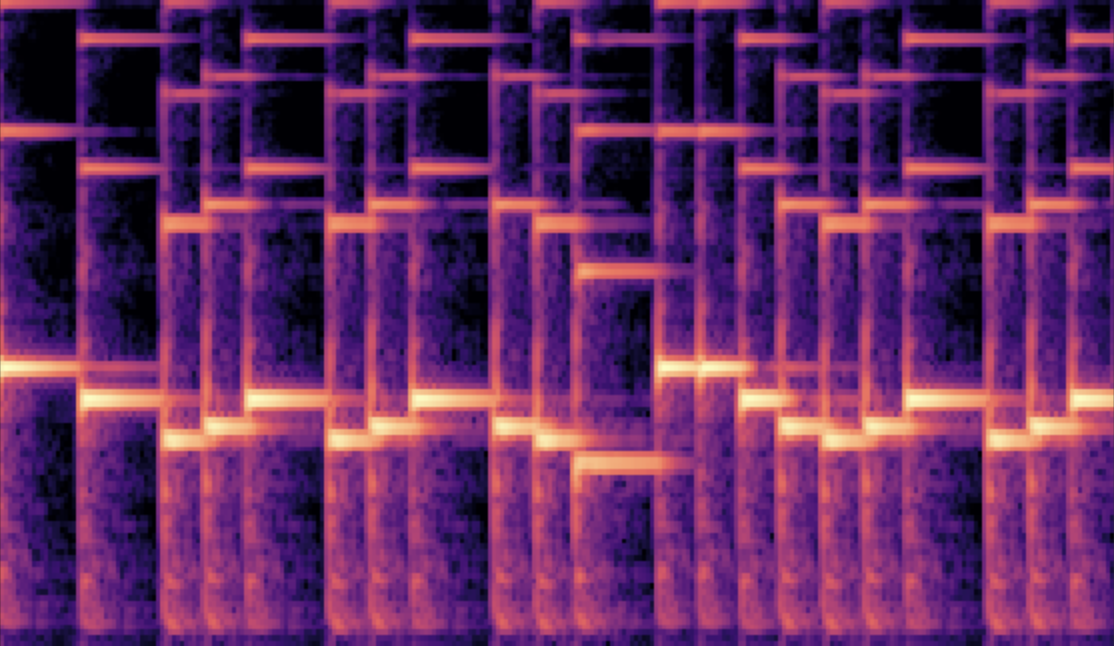 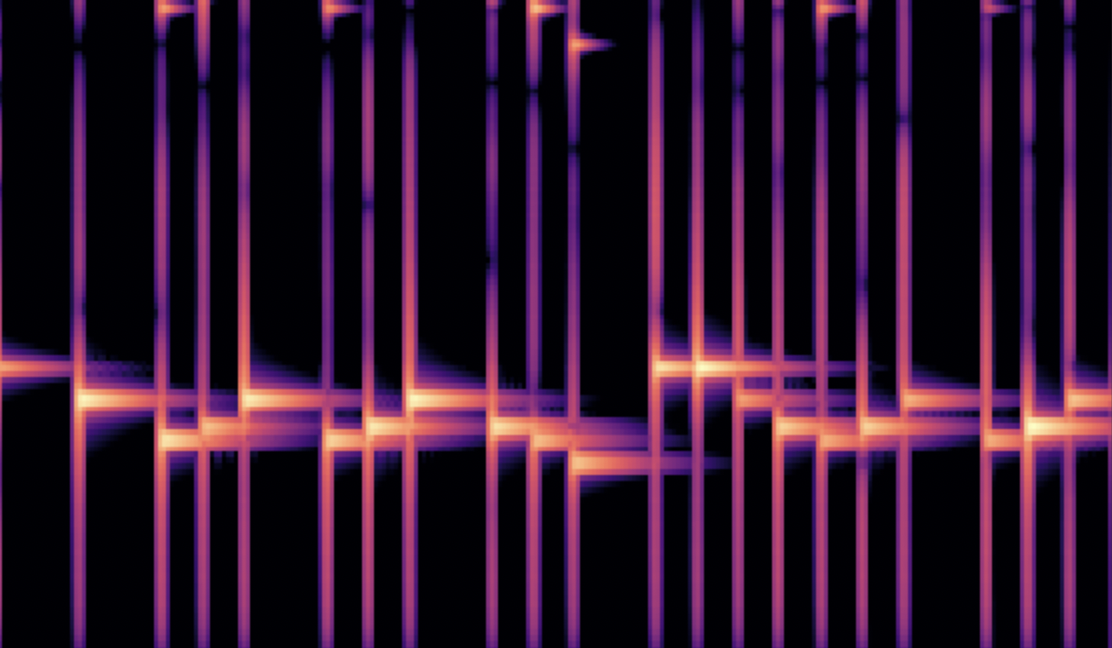 2
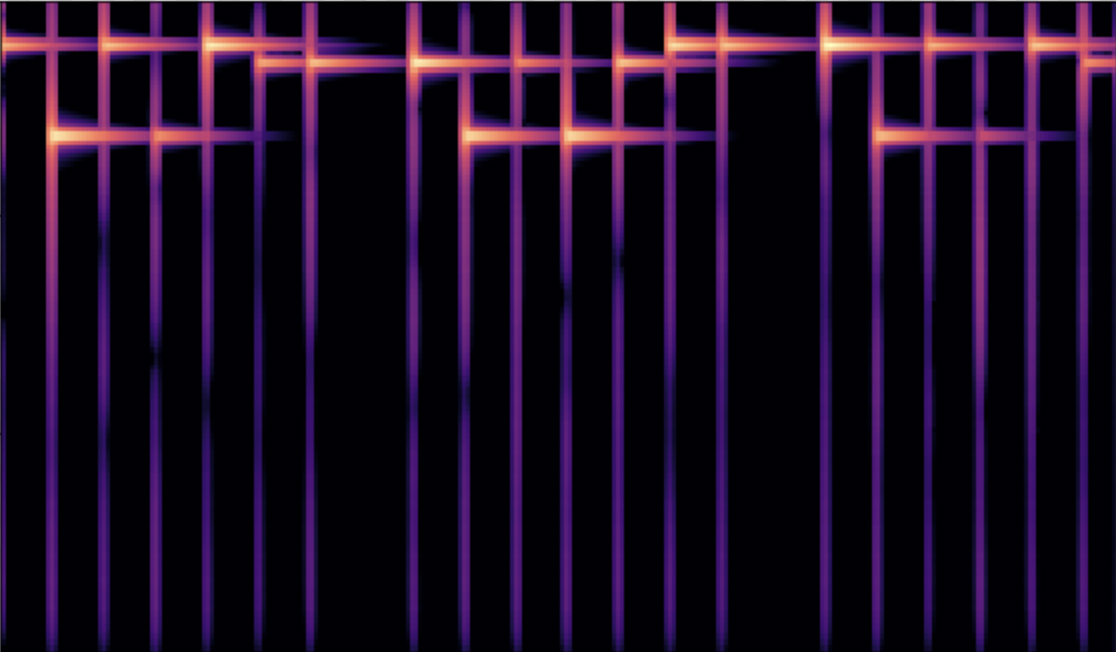 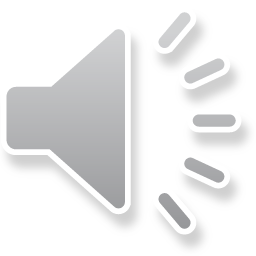 Калинка
3
Распознавание музыки
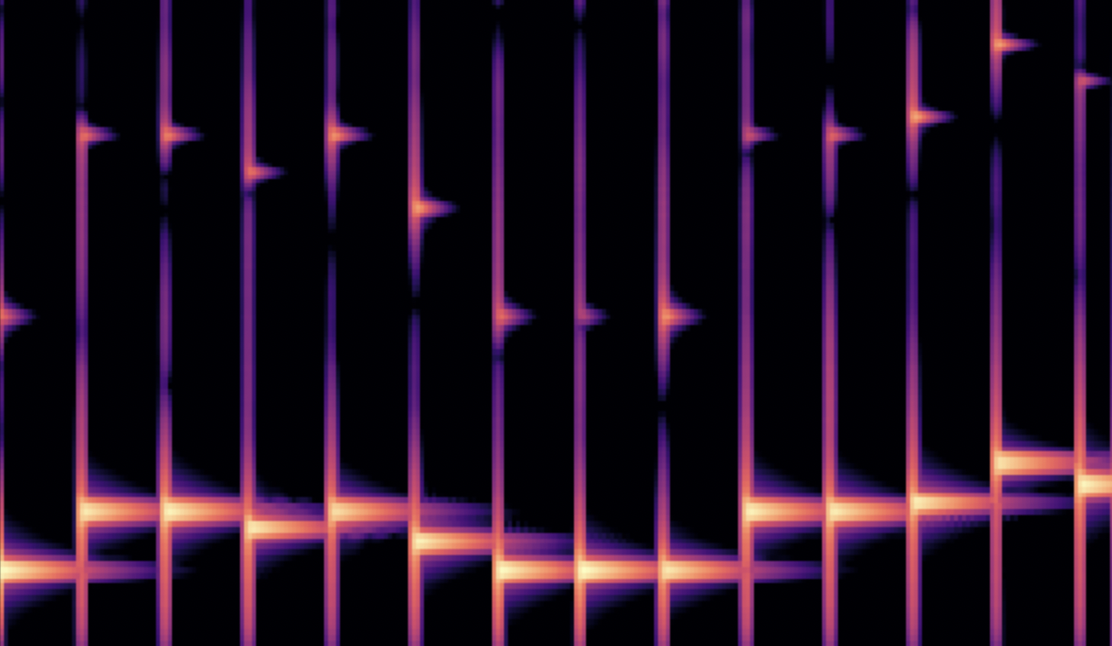 1
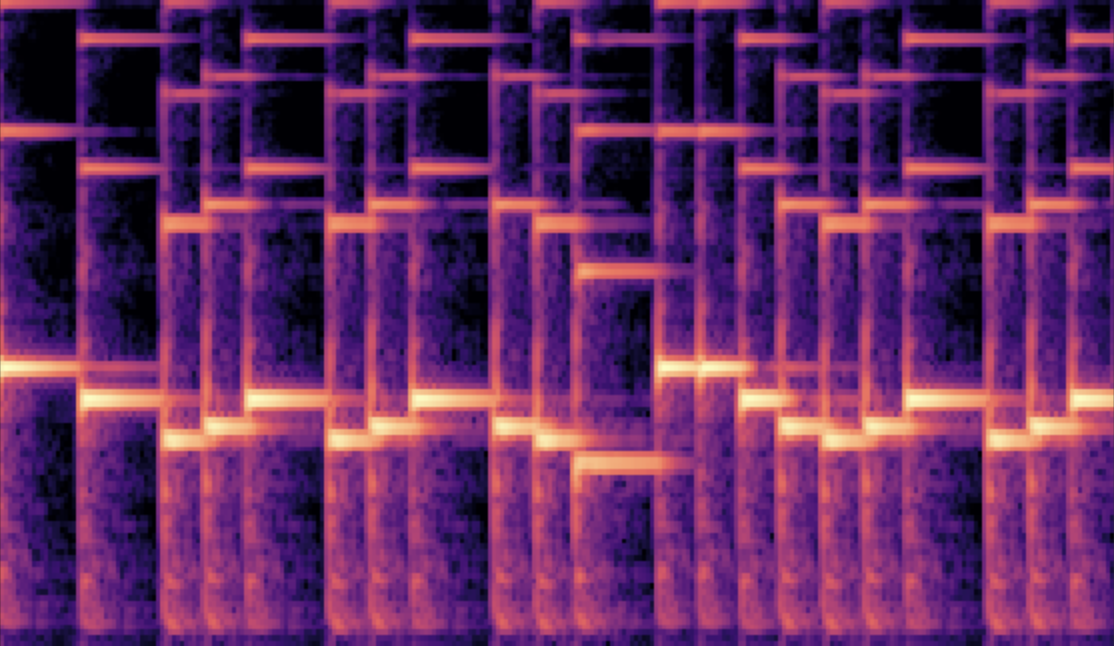 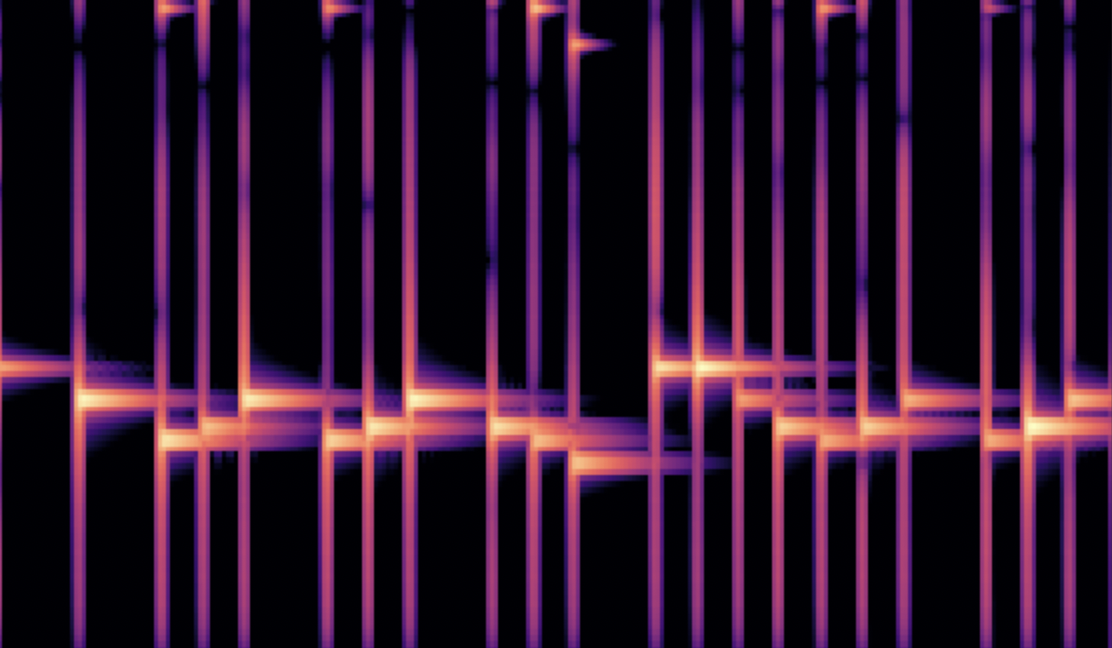 2
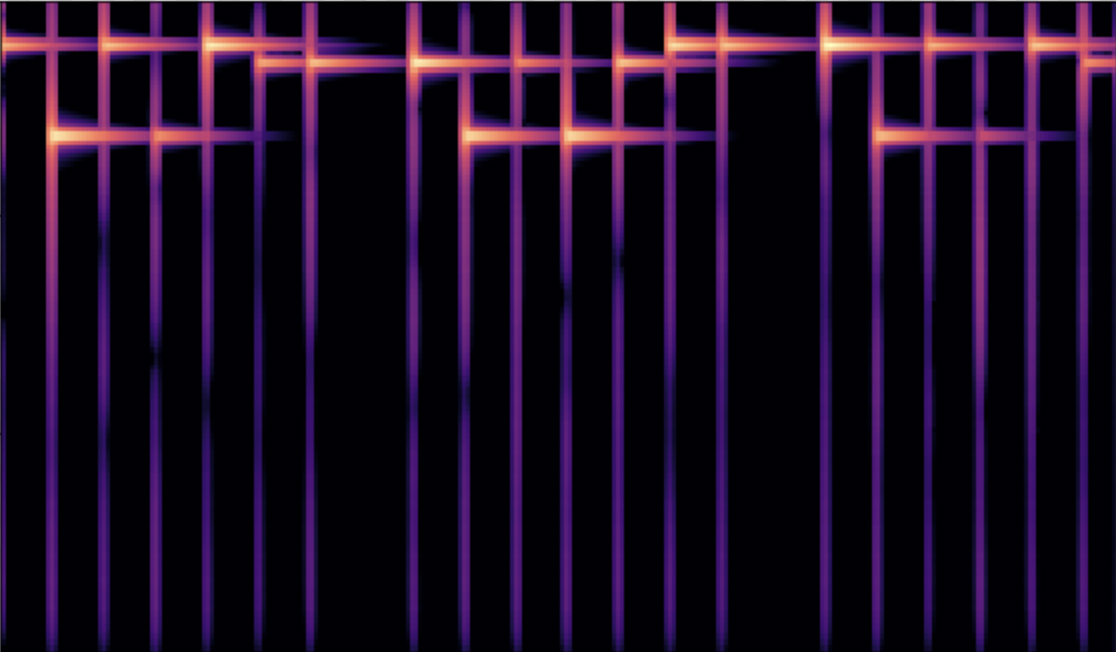 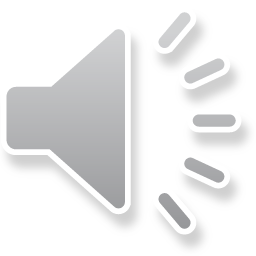 Калинка
3
Распознавание музыки
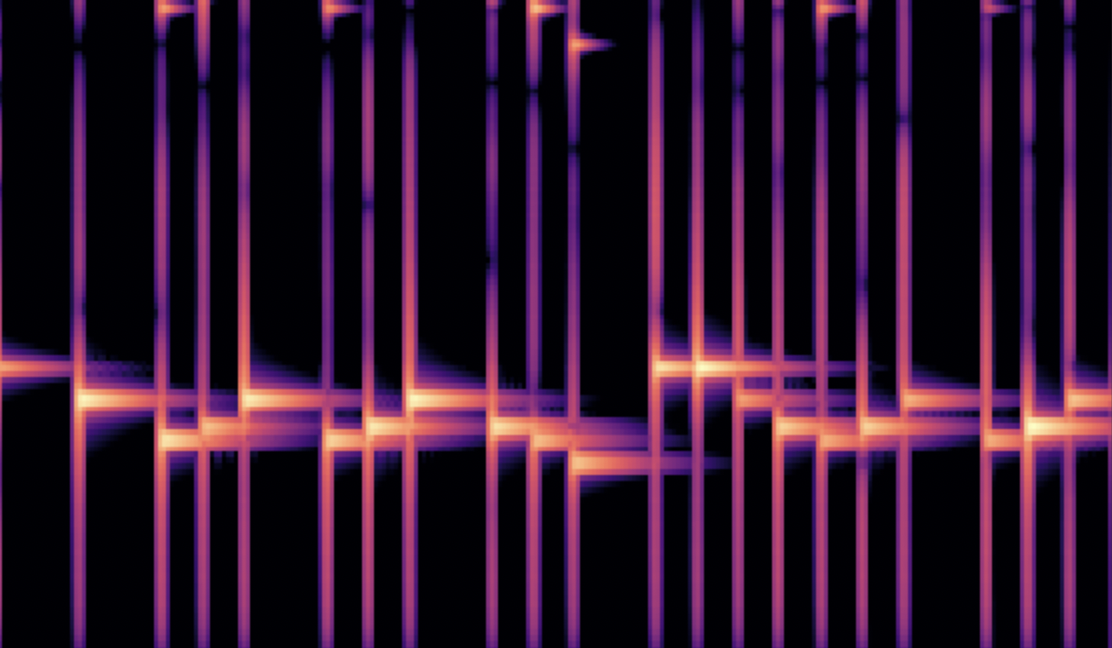 1
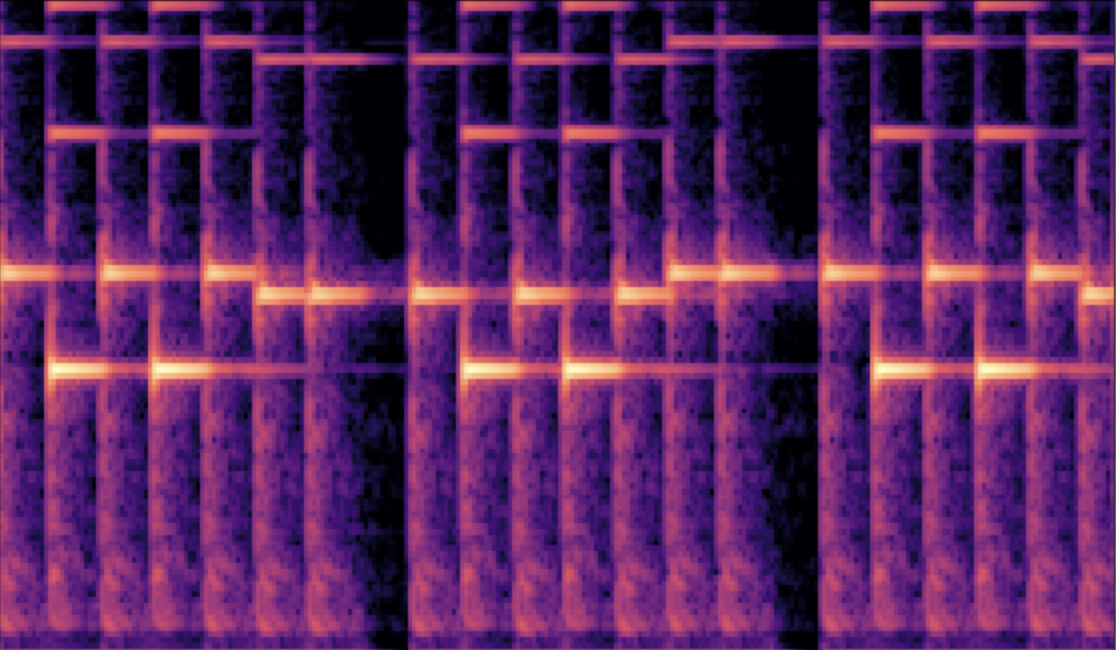 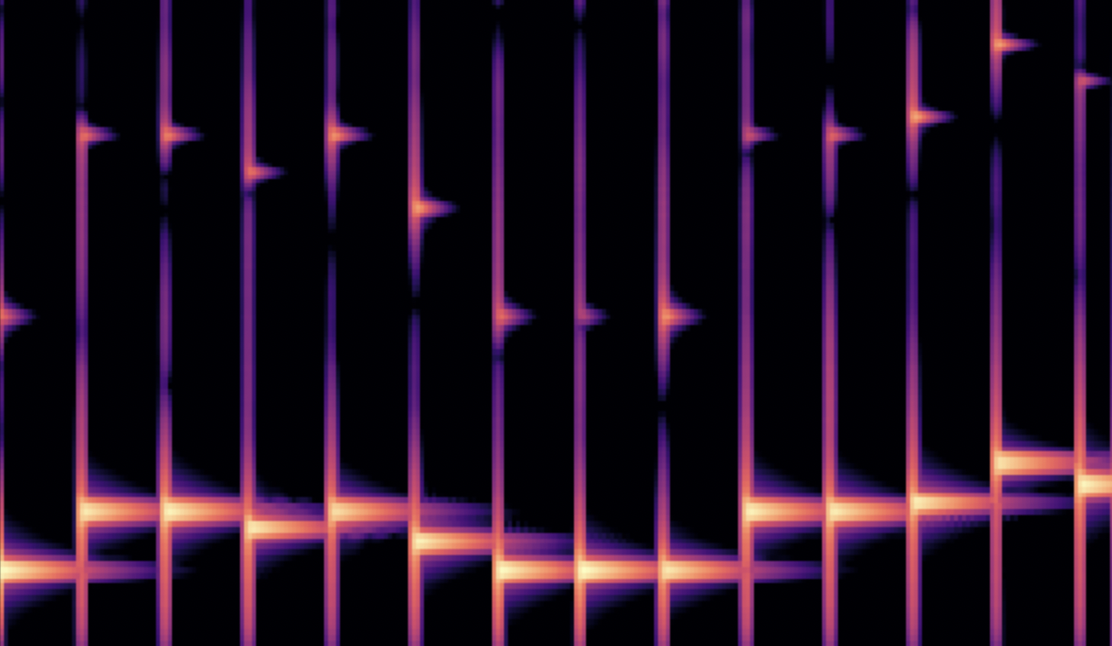 2
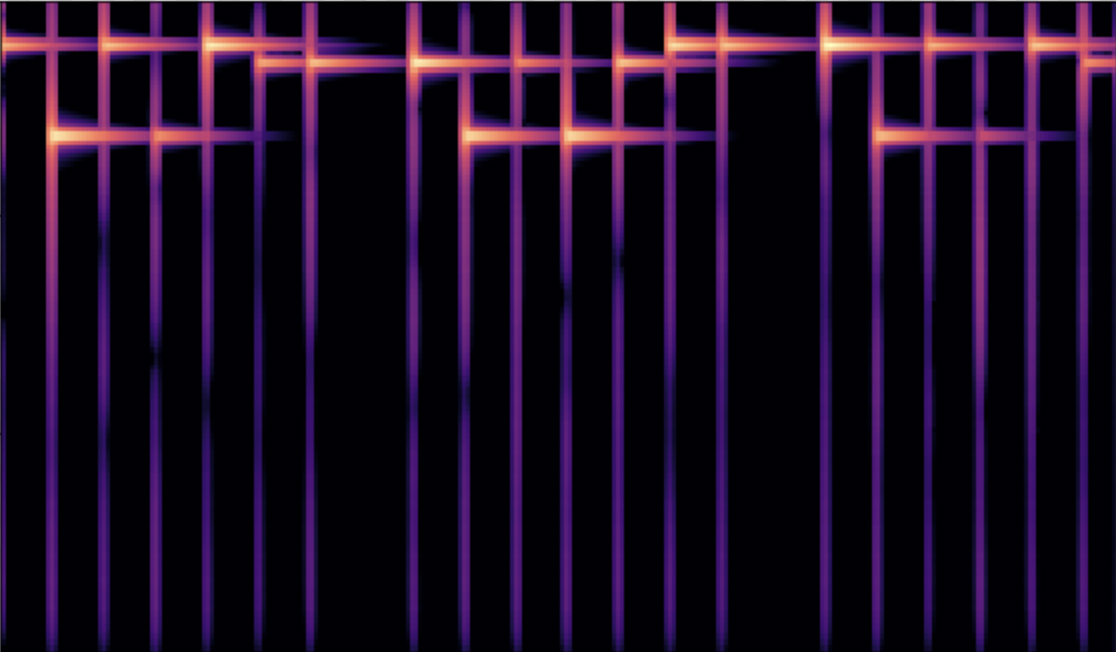 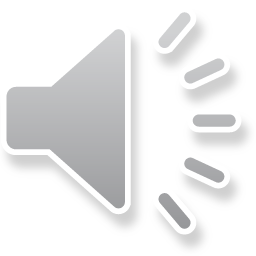 В траве сидел кузнечик
3
Распознавание музыки
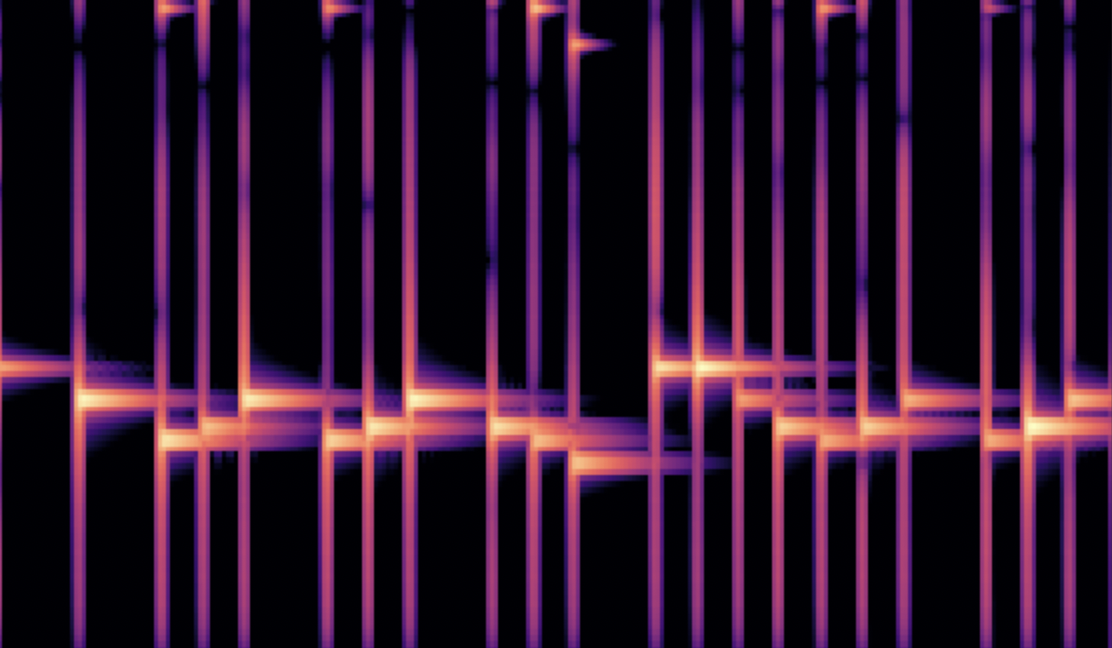 1
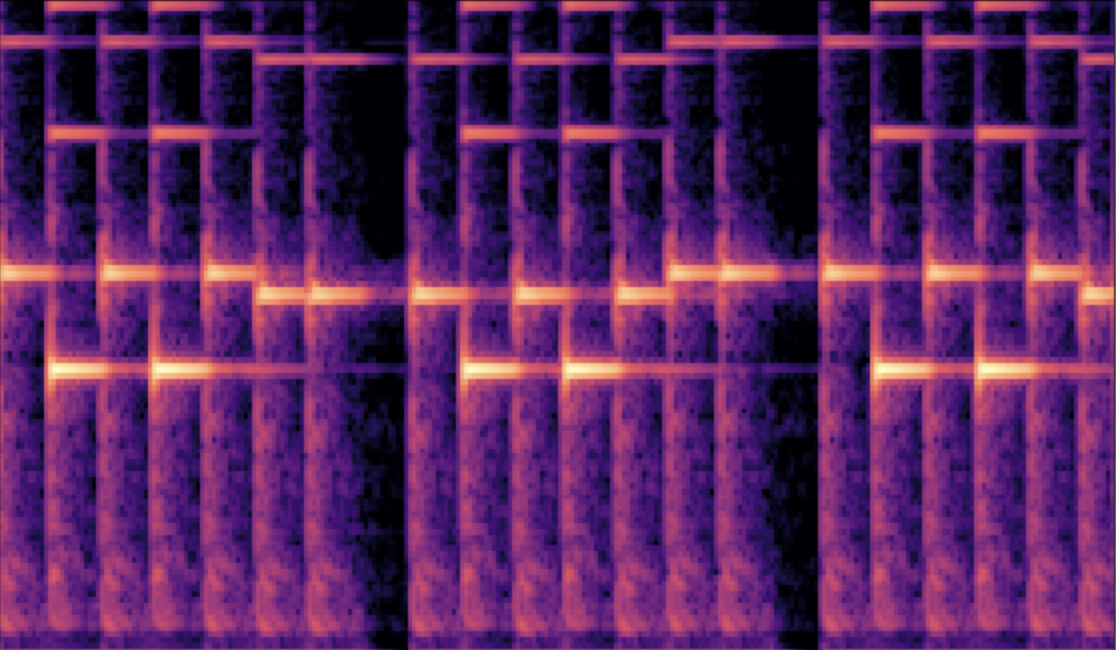 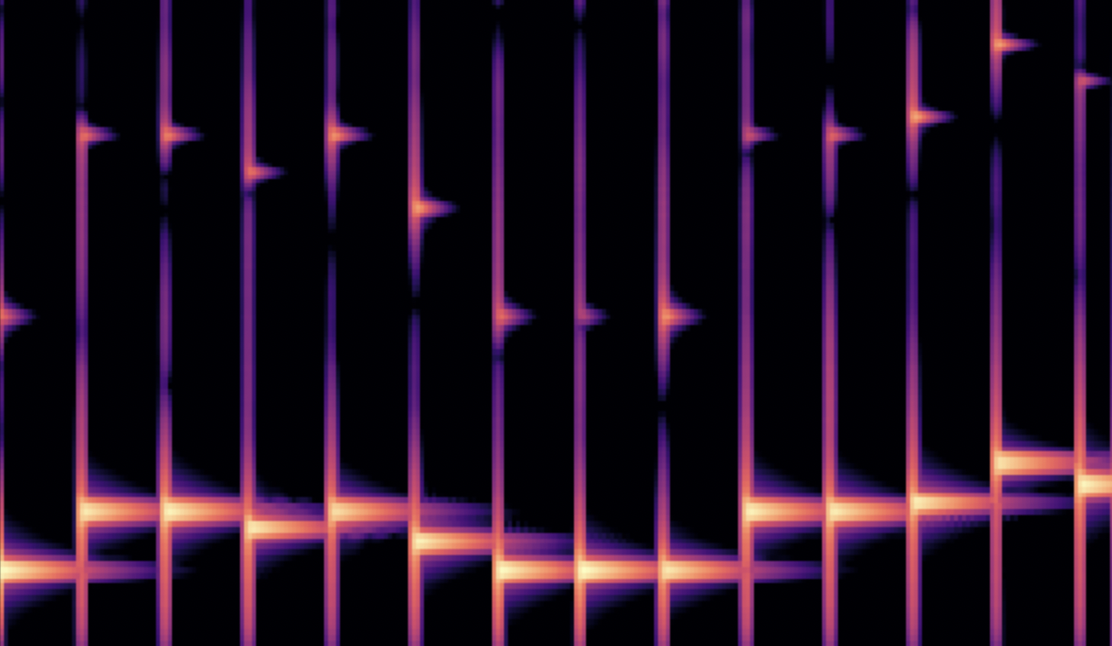 2
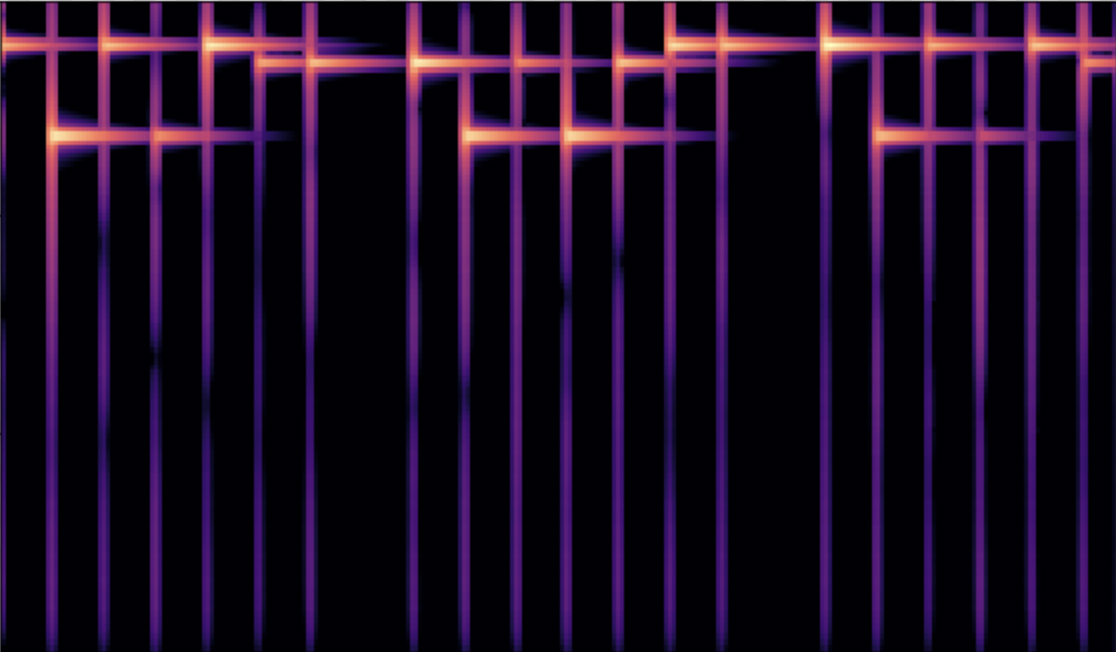 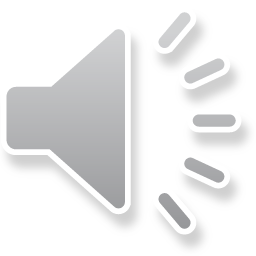 В траве сидел кузнечик
3
Обучим робота работать с музыкой!
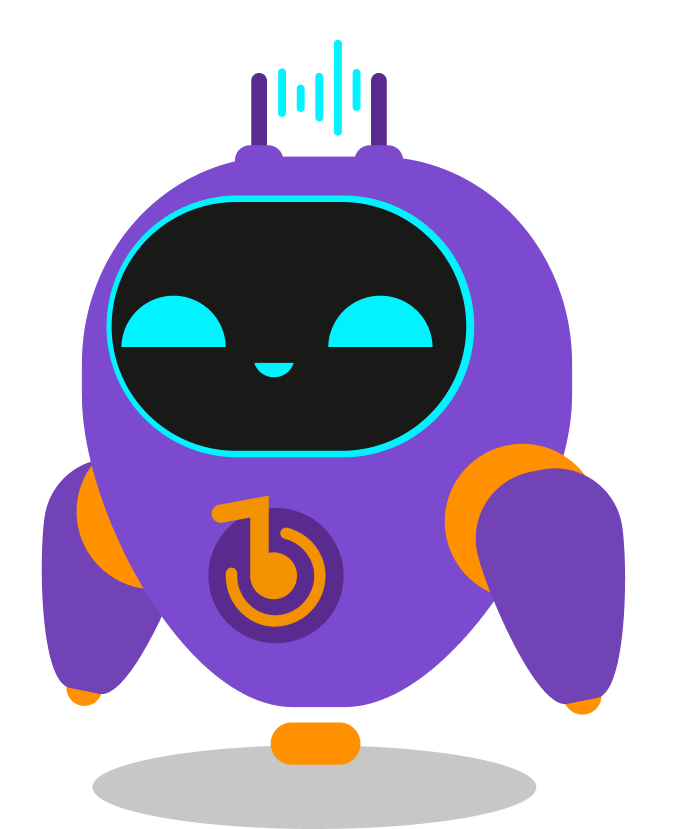 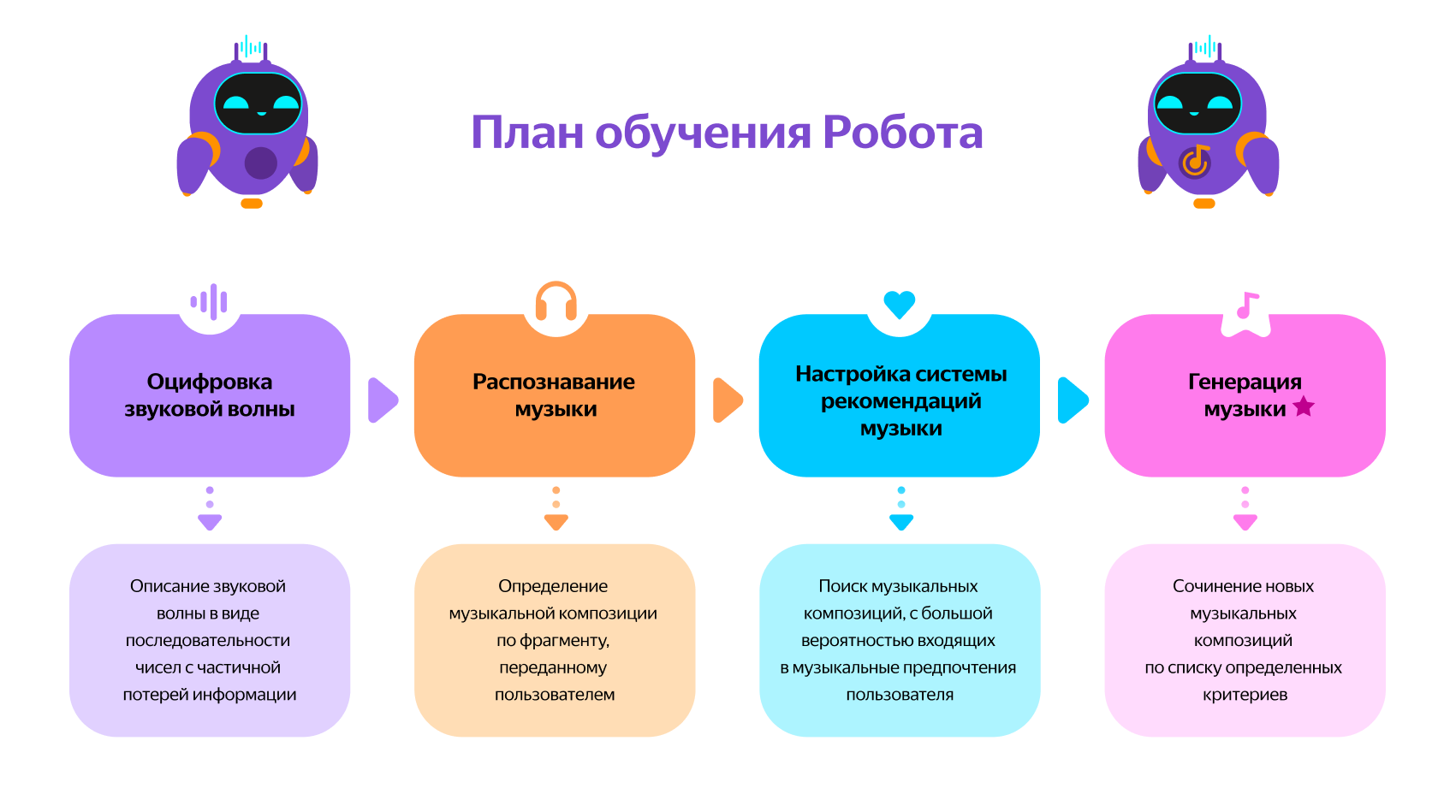 Рекомендация музыки
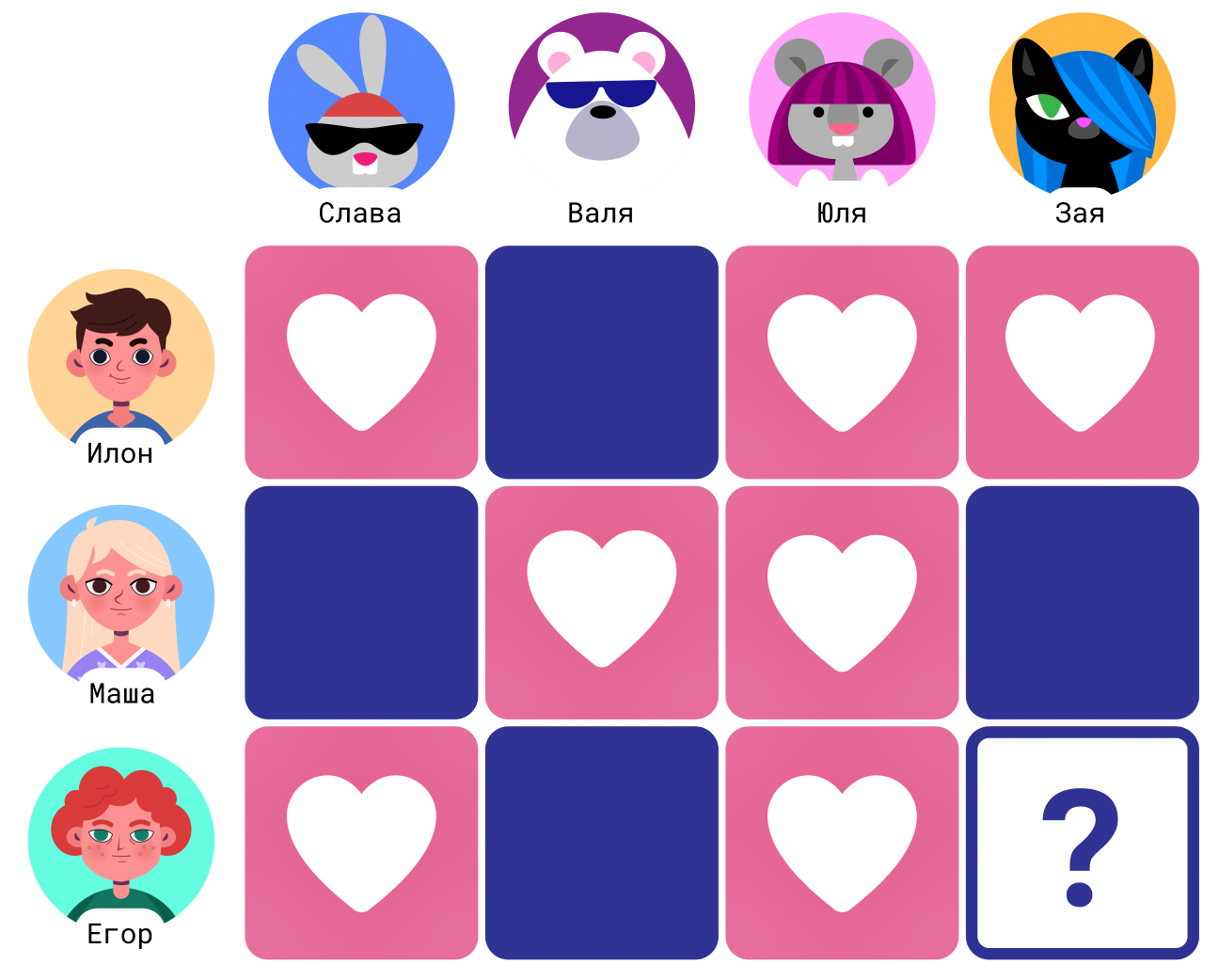 Современное музыкальное приложение может самостоятельно подбирать песни.

Один из подходов к определению рекомендаций — найти максимально похожий по музыкальным предпочтениям профиль, по которому и предсказать реакцию на какую-то песню. Разберем пример.
[Speaker Notes: коболативный фильтр]
Рекомендация музыки
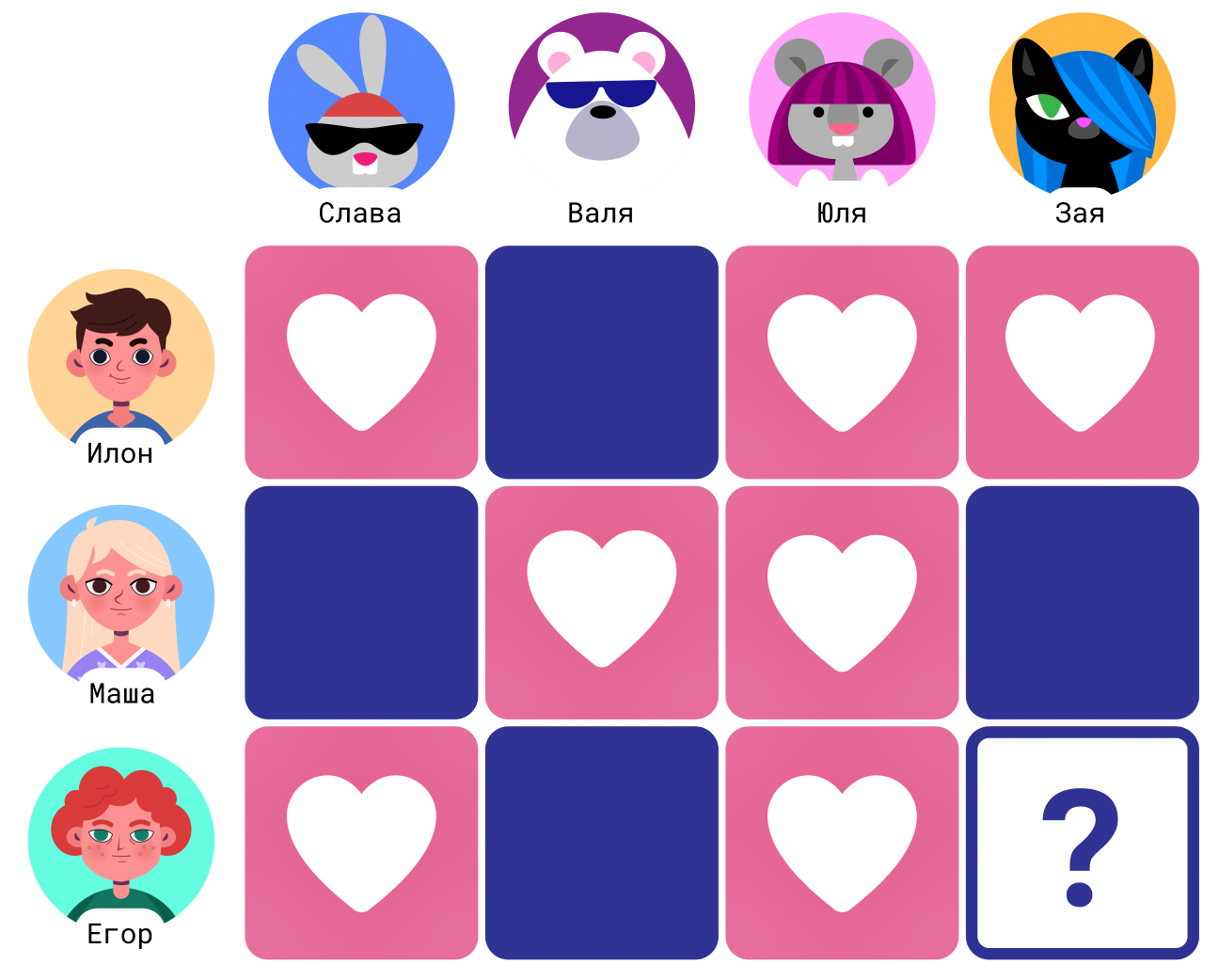 По горизонтали — исполнители. 
По вертикали — профили пользователей.

Понравится ли Егору исполнитель «Зая»?
Объясните почему?
[Speaker Notes: коболативный фильтр]
Рекомендация музыки
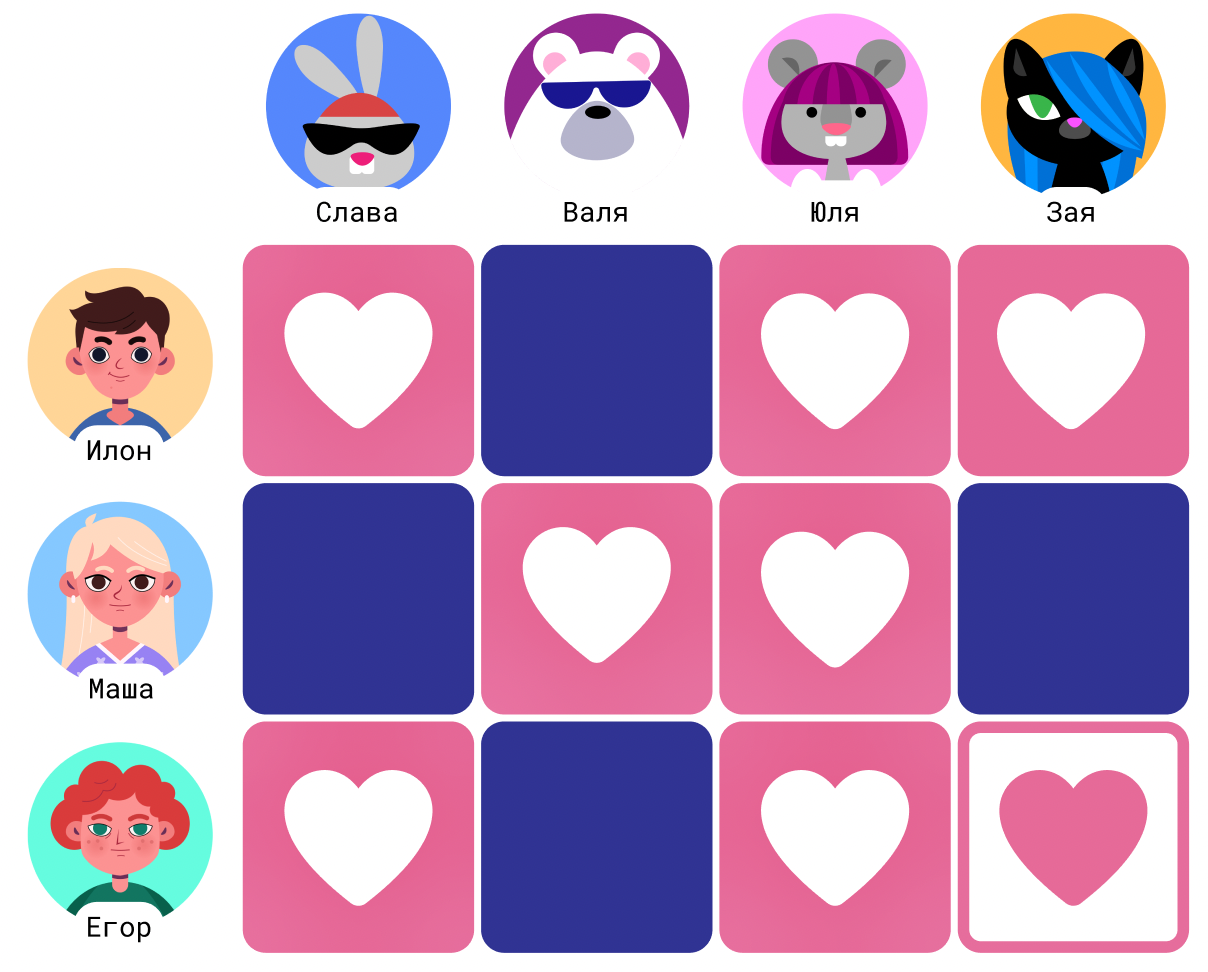 Совпадения
= 2
= 1
Делаем предположение, что скорее всего Егору понравится исполнитель «Зая», т. к. профиль Илона больше подходит, чем Машин.
[Speaker Notes: коболативный фильтр]
Рекомендация музыки
Задание: определите, какие исполнители понравятся Толе.
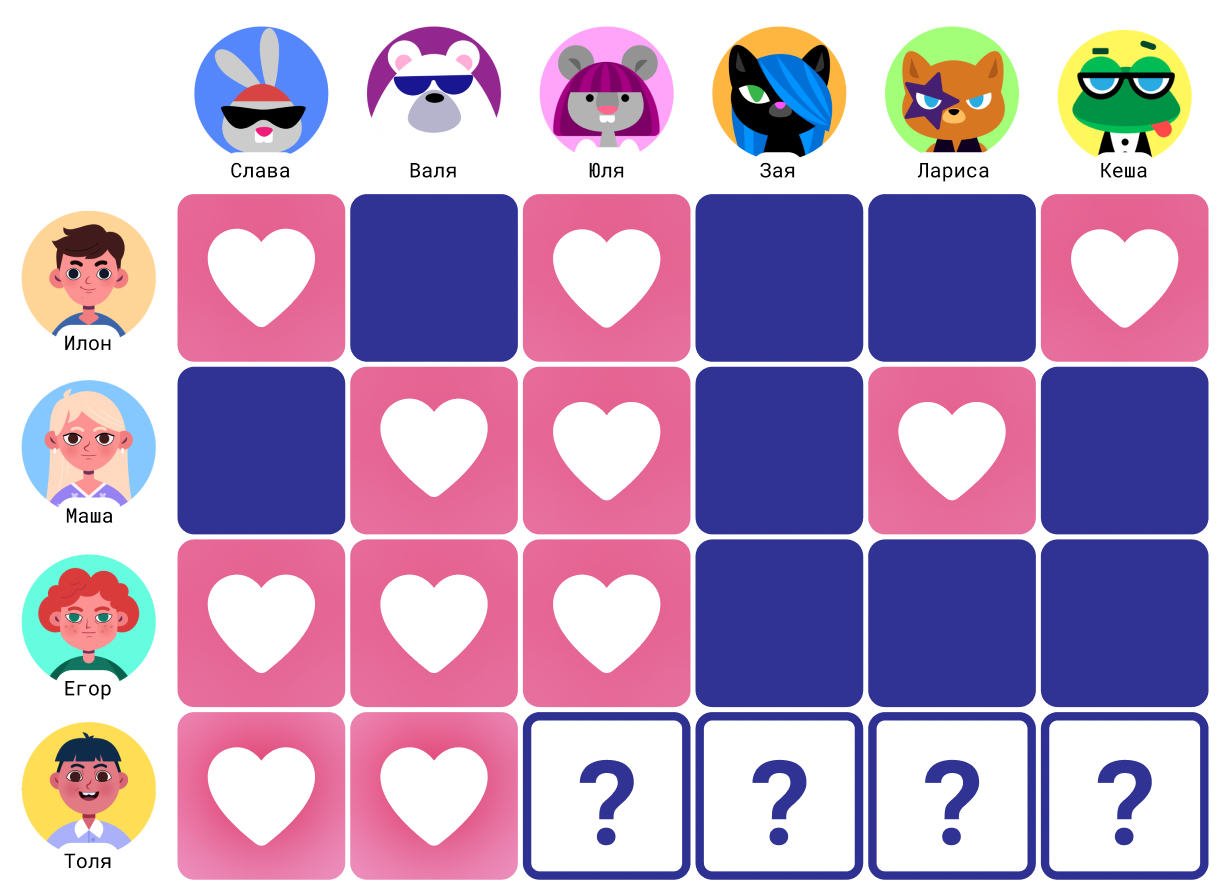 Рекомендация музыки
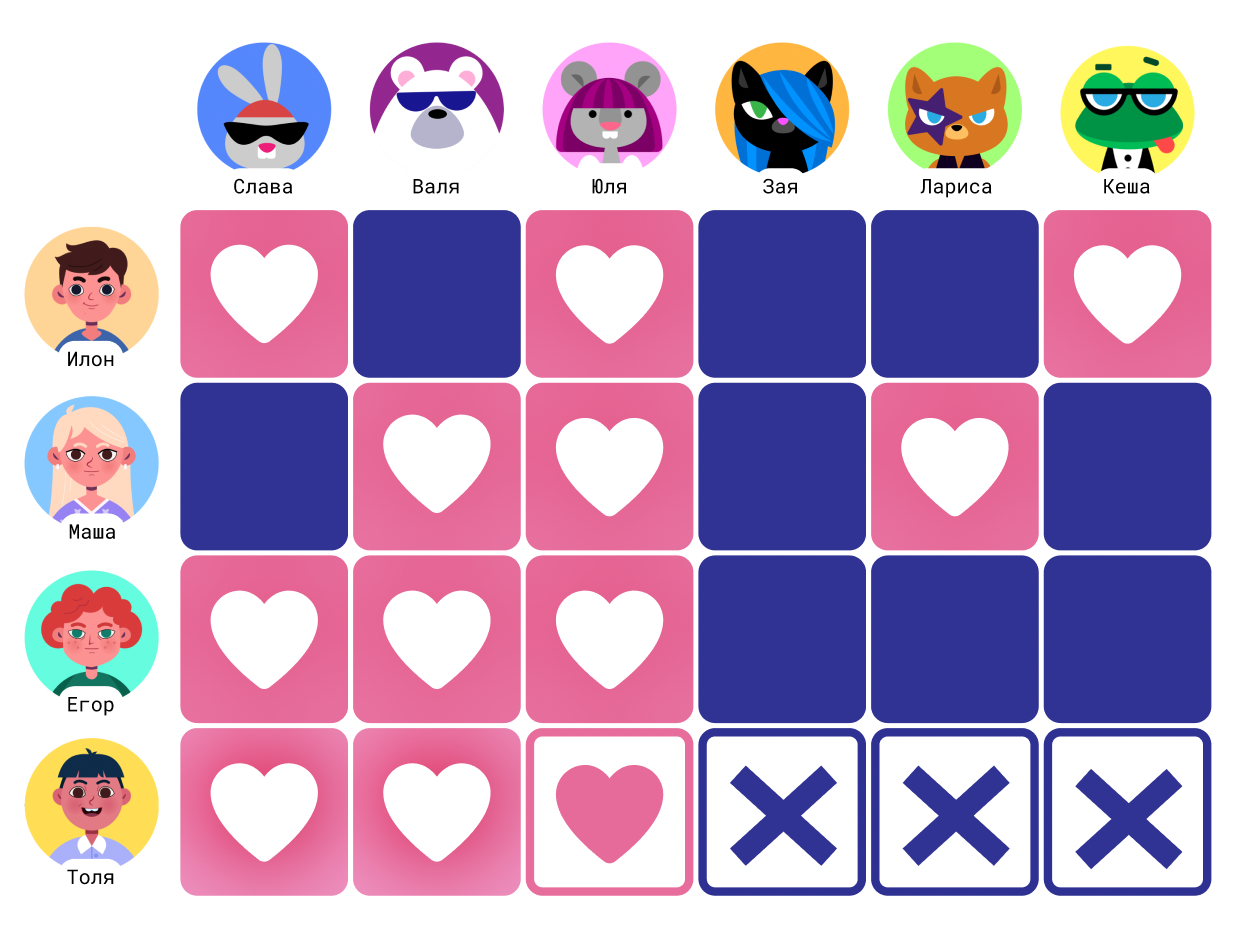 Обучим робота работать с музыкой!
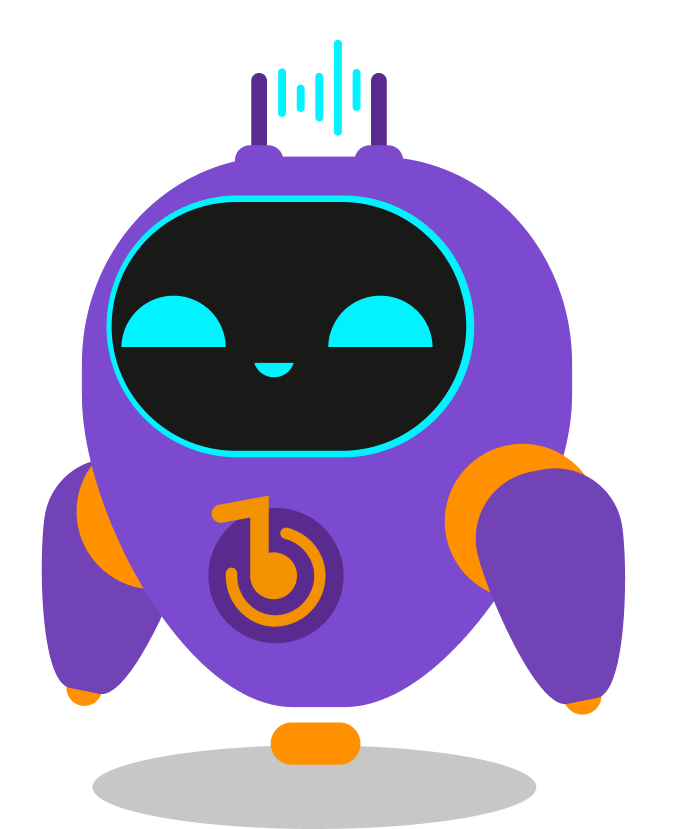 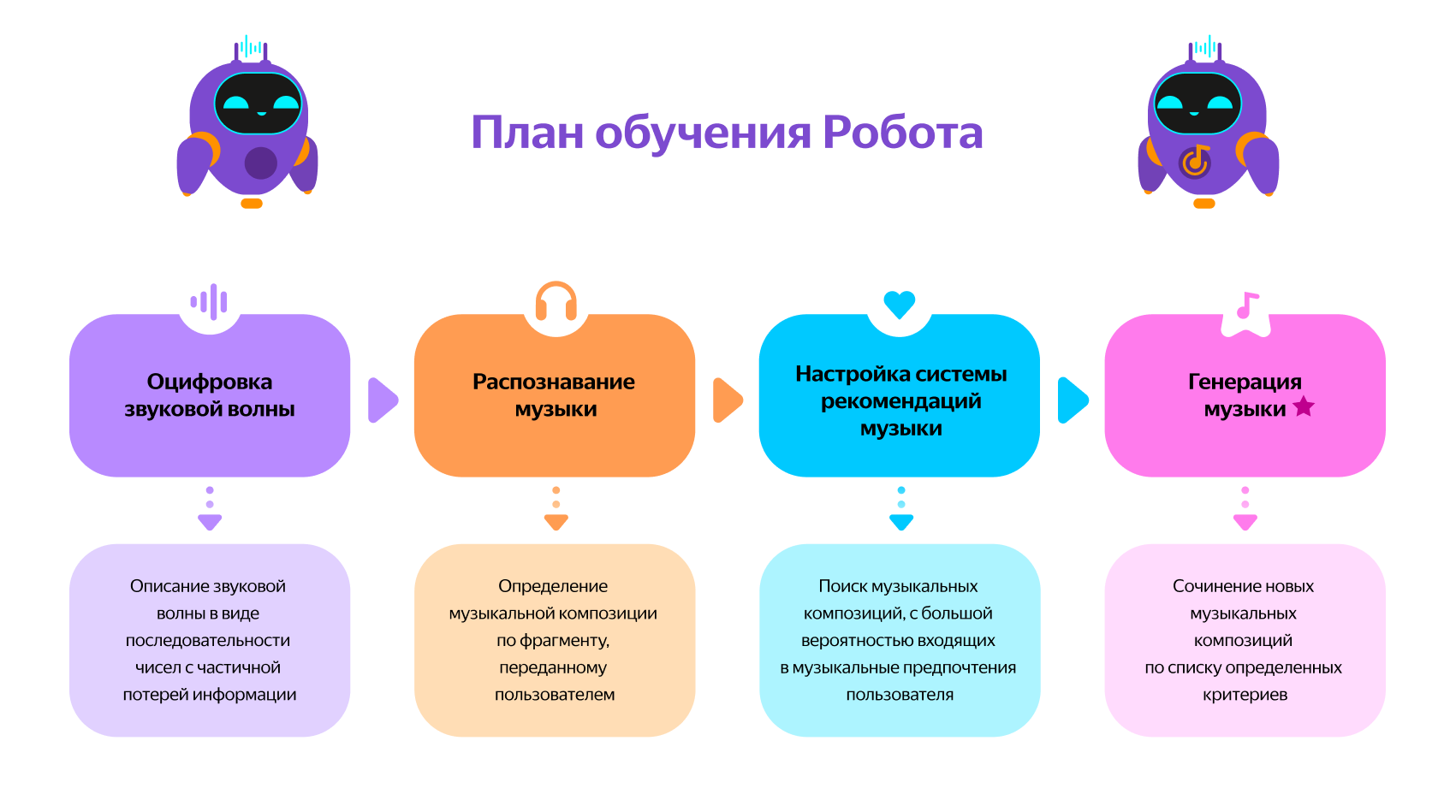 Подведем итоги
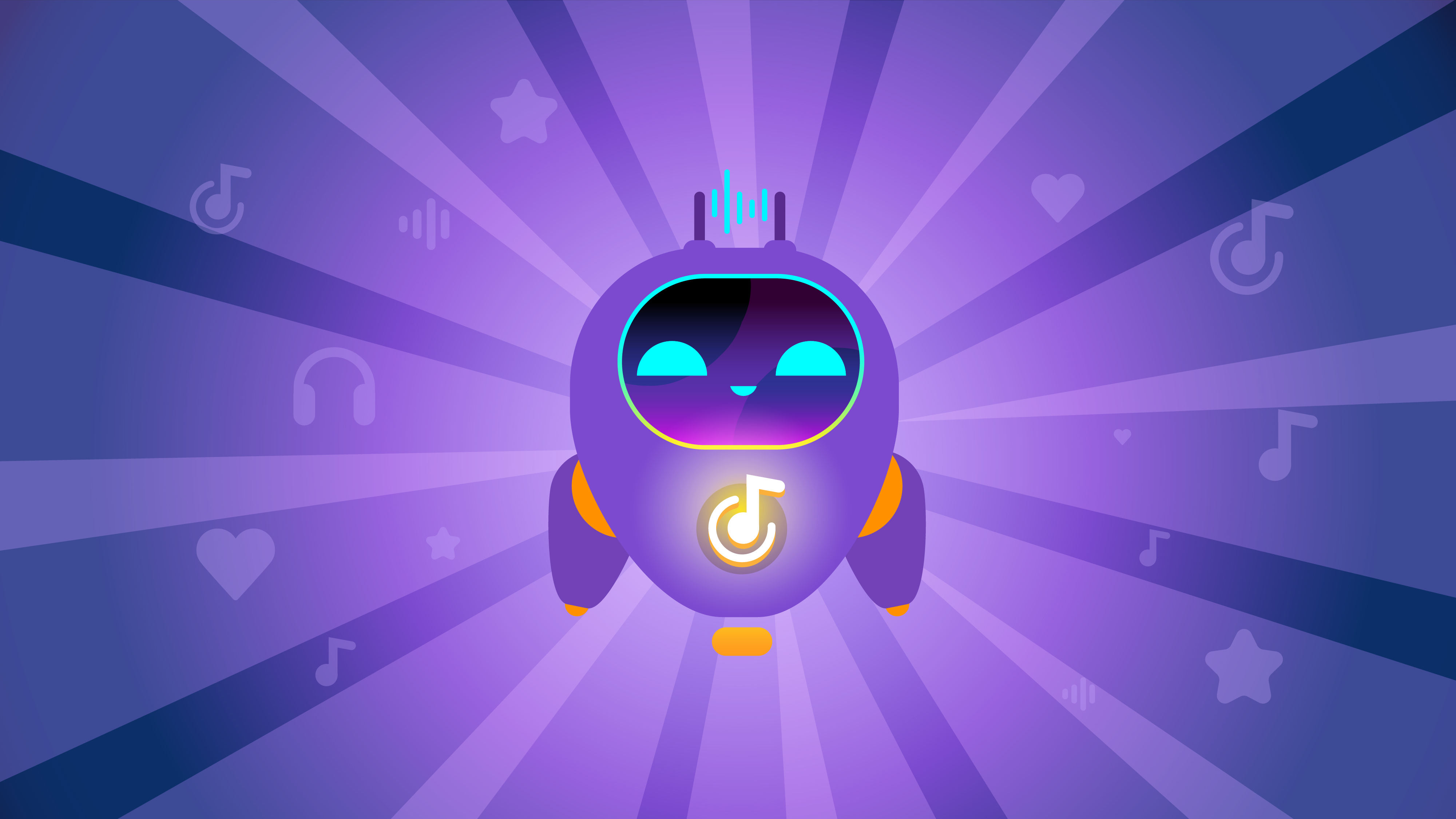 Посмотрим видео ролик
Подведем итоги
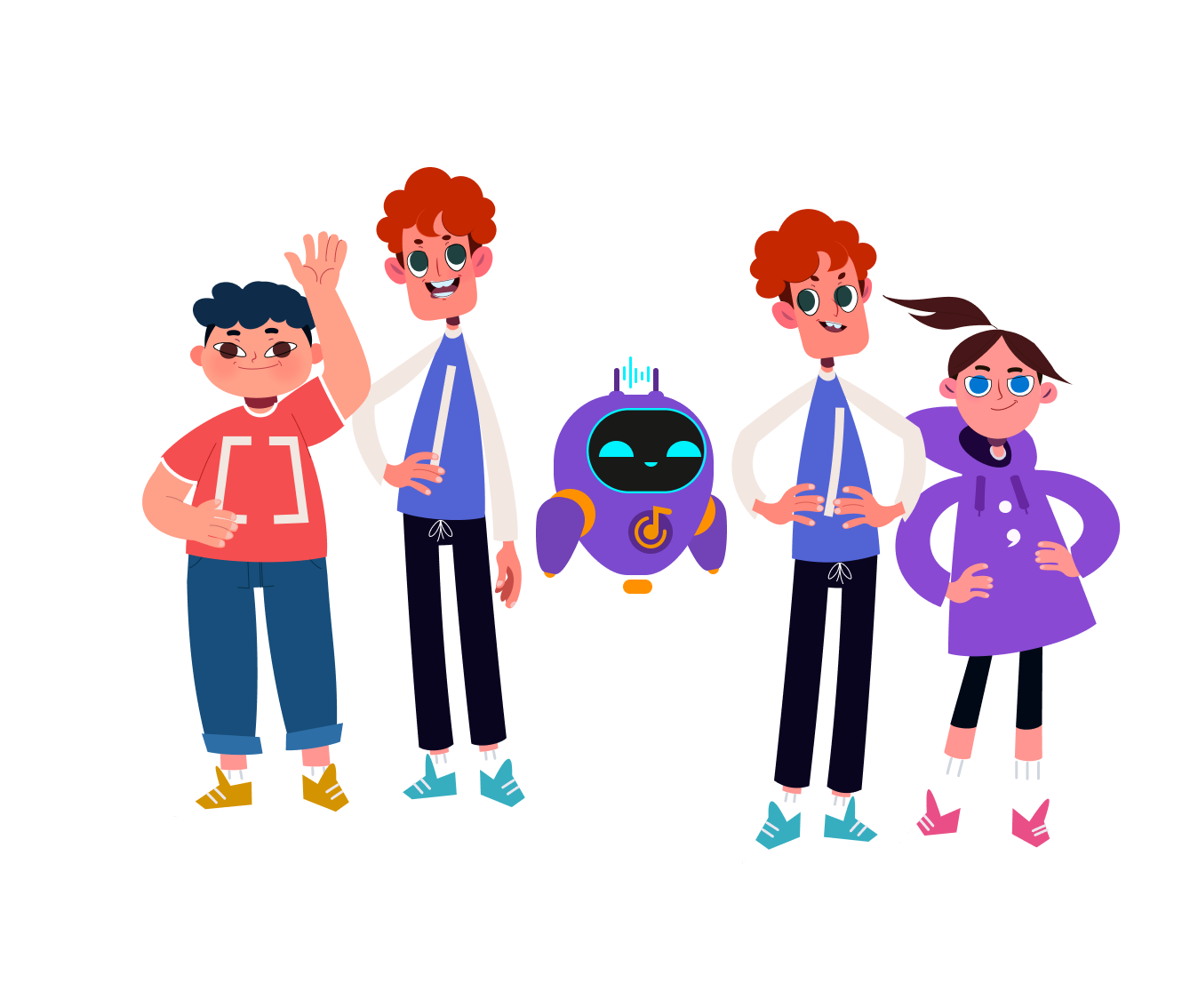 Что больше всего вам  запомнилось из урока?
Что нового и полезного вы узнали?
Что вы будете использовать в повседневной жизни?
Спасибо за урок!!!